1/14
第4回やませ研究会ミーティング　2011年9月20-21日
1km格子で再現された2003/2004年の気温日変化の地域性
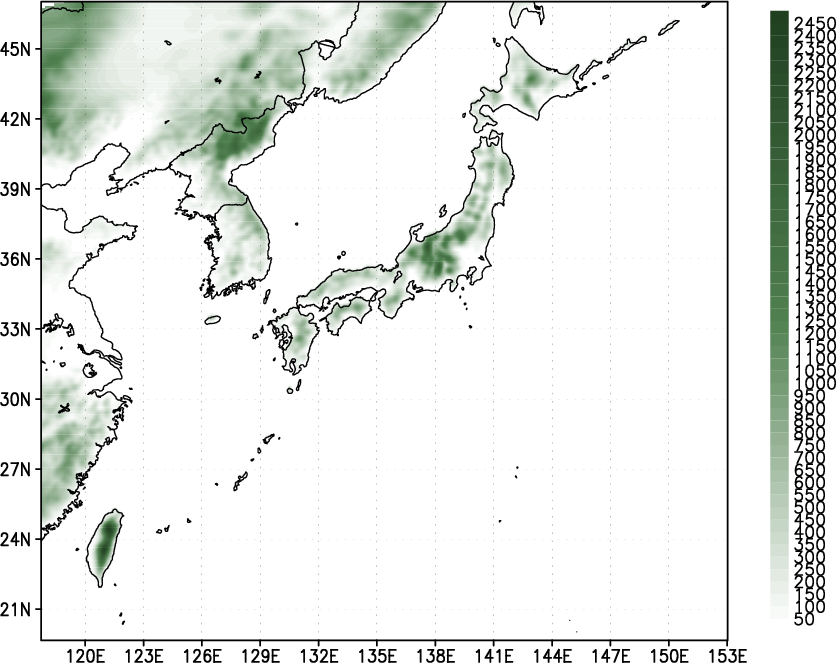 沢田雅洋
岩崎俊樹
（東北大学）
Miyagi
Pref.
弘前大学大学院理工学研究科１号館第１０講義室
[Speaker Notes: 1. What’s Yamase?
2. Background and objective
3. Features of Diurnal variation
4. Reproducibility of Synoptic variation
5. Error of surface temperature
6. Summary and future works]
2/17
ヤマセに関連する局地気候研究
10kmメッシュダウンスケール　　1000年程度
気候モデルの結果（MRI, AORI)をダウンスケール
　　→ヤマセの頻度や強度を自動検出し統計調査
1kmメッシュダウンスケール　　100か月程度
ヤマセと冬季モンスーンの地域特性の理解
2003年7月 v.s. 2004年7月の比較
100mメッシュダウンスケール　　100日程度
下層雲解像モデルによる雲の形成過程研究
3/17
研究背景
1kmメッシュ 気象データ => 農業利用
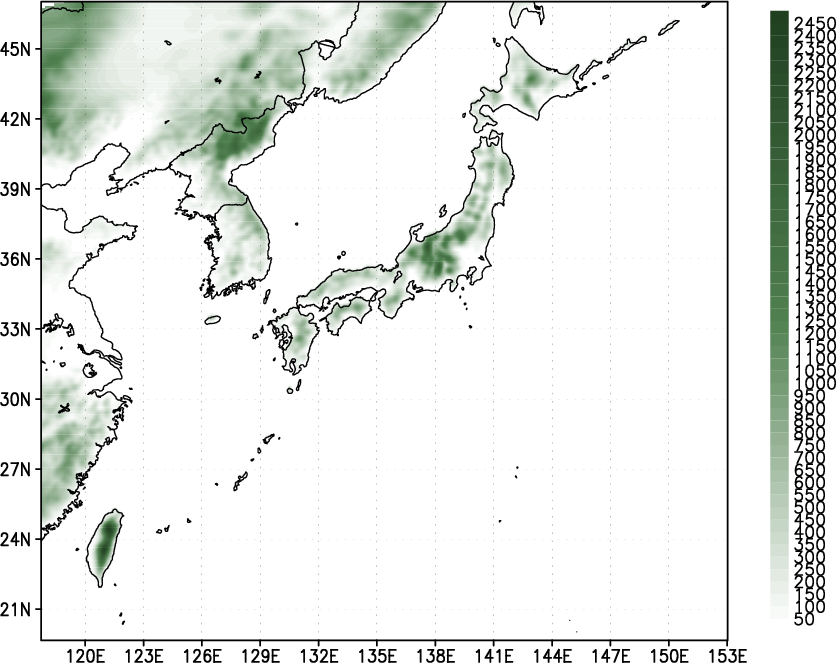 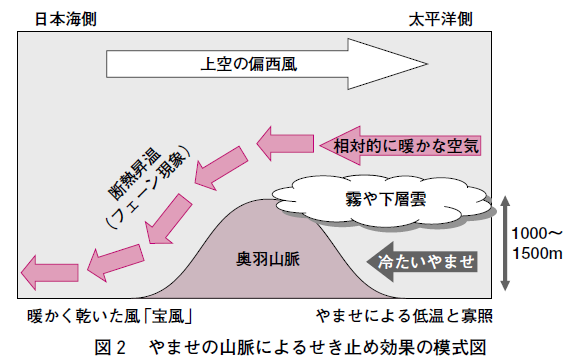 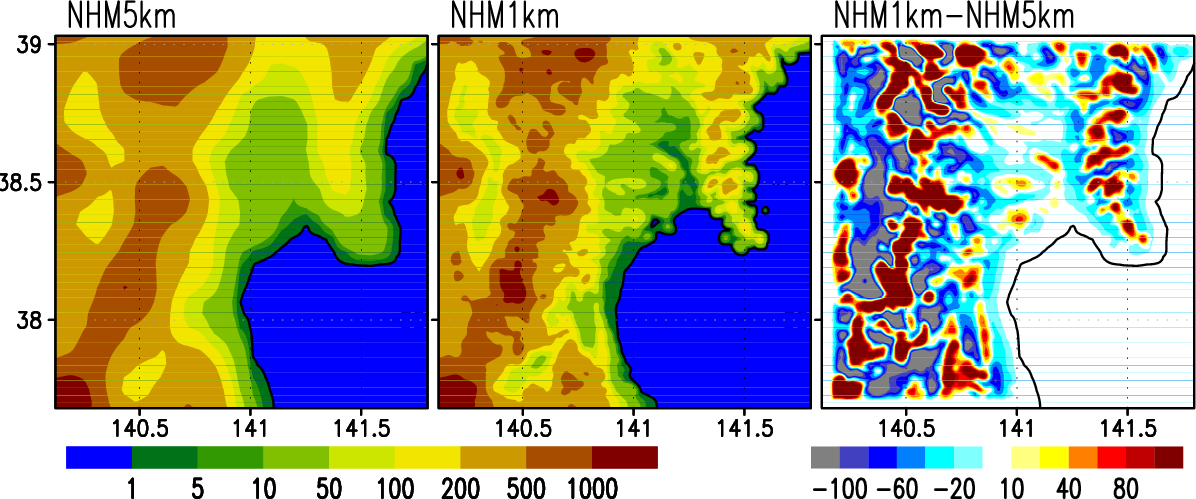 Ohu mountain
range
詳細な地形の影響
Japan sea
Pacific
ocean
（Kanno，2007）
力学的ダウンスケーリングが有効・有用
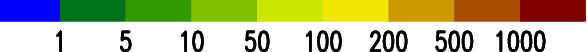 [Speaker Notes: 宮城県周辺でのアメダスの分布図
間隔粗い、不十分
MANALは10km、不十分]
4/17
研究目的
Final goal
○ ヤマセの地域特性の理解
  - 地域気候 (気温、雲、風などの日変化…)
  - 力学的ダウンスケーリングの有効性・有用性
○ 農業利用
  - 高解像度の気象データをどう使うか（使えるか）
Today’s topic
1ｋｍ水平格子で再現された2003/2004年
(冷夏/暑夏)の気温日変化（最低気温、最高気温、日較差）の地域性を調べる
[Speaker Notes: To understand Yamase phenomena, downscaling method is an attractive way.
Efficacy, usability]
5/17
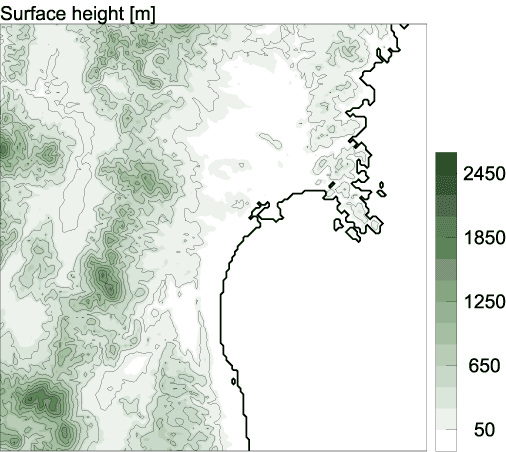 モデル（JMA-NHM）の設定と計算領域
dx=5km
dx=1km
MANAL(10km)
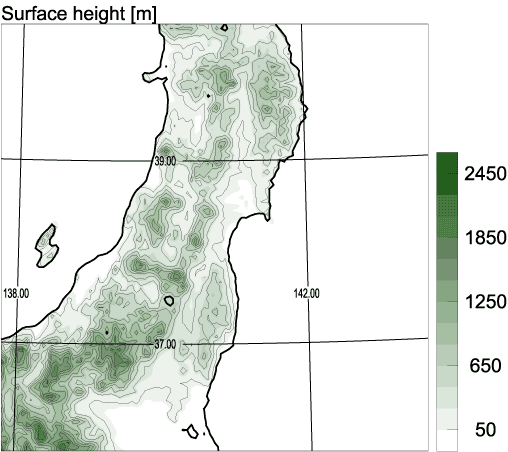 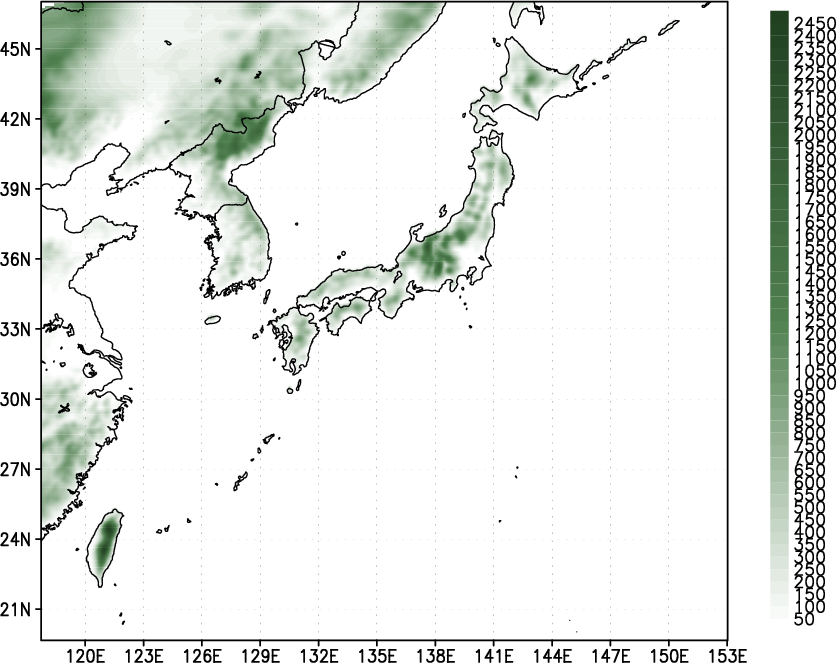 Sendai
6/17
日平均、最低、最高気温＠地上2m
月平均値
最低気温
最高気温
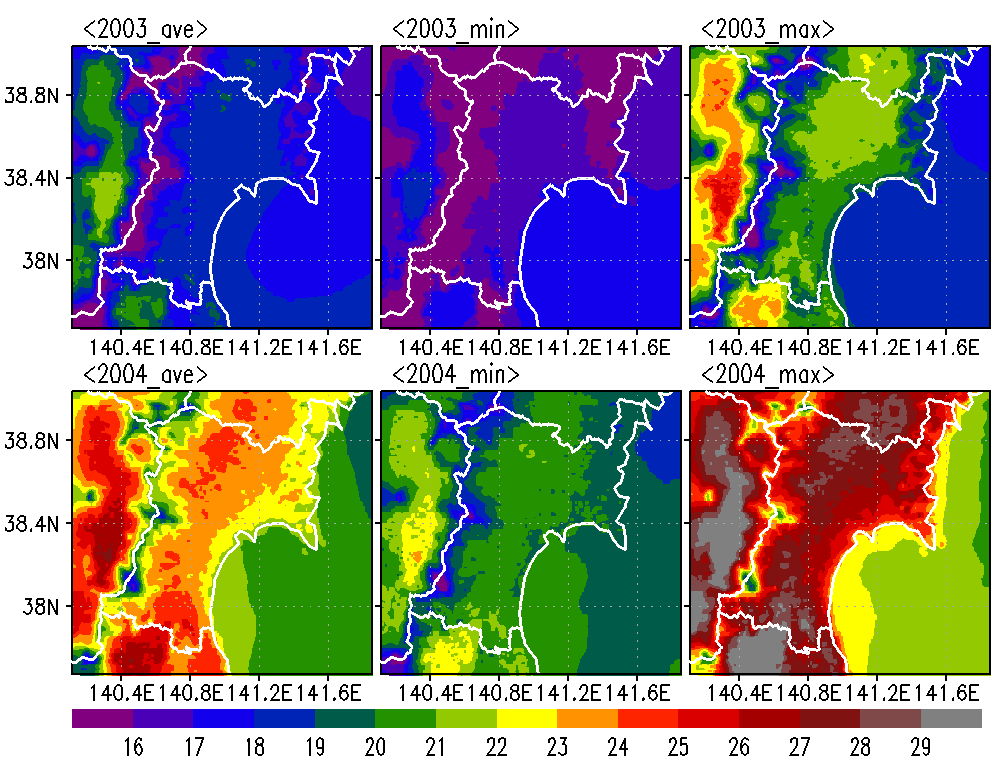 2003年
2004年
7/17
日平均、最低、最高気温＠地上
標準偏差
月平均値
日較差
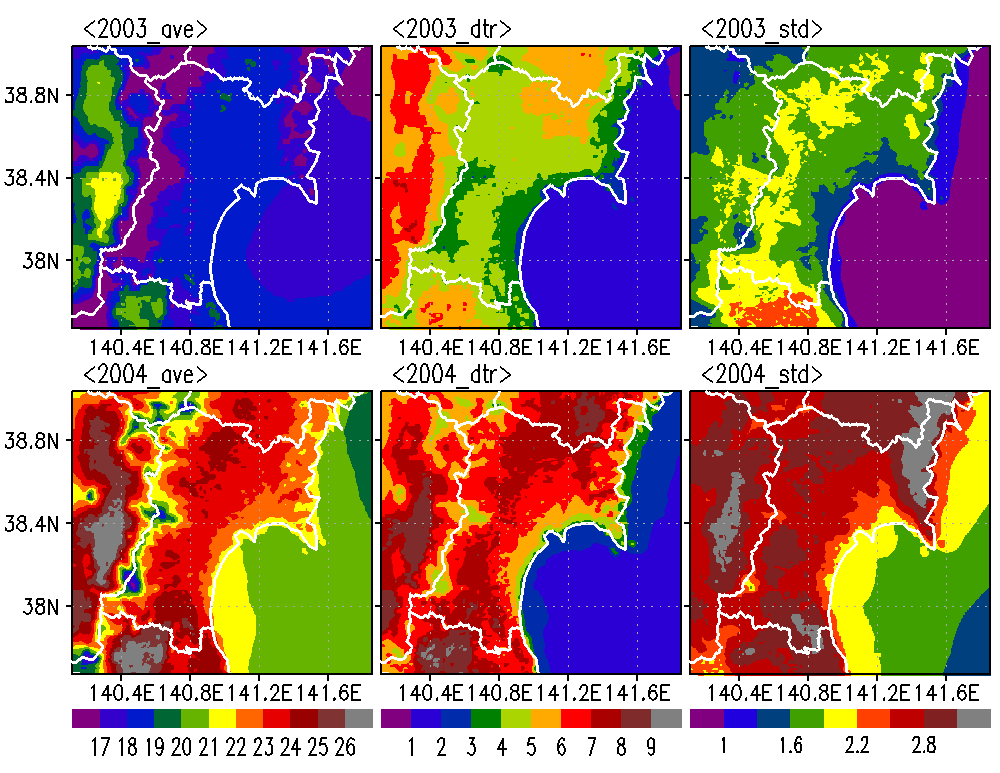 2003年
日較差= 
最高気温－最低気温
2004年
Color: temperature at 2-m height
Vector: wind at 10-m height
8/17
2003年と2004年の差
月平均気温差
日最低気温差
日最高気温差
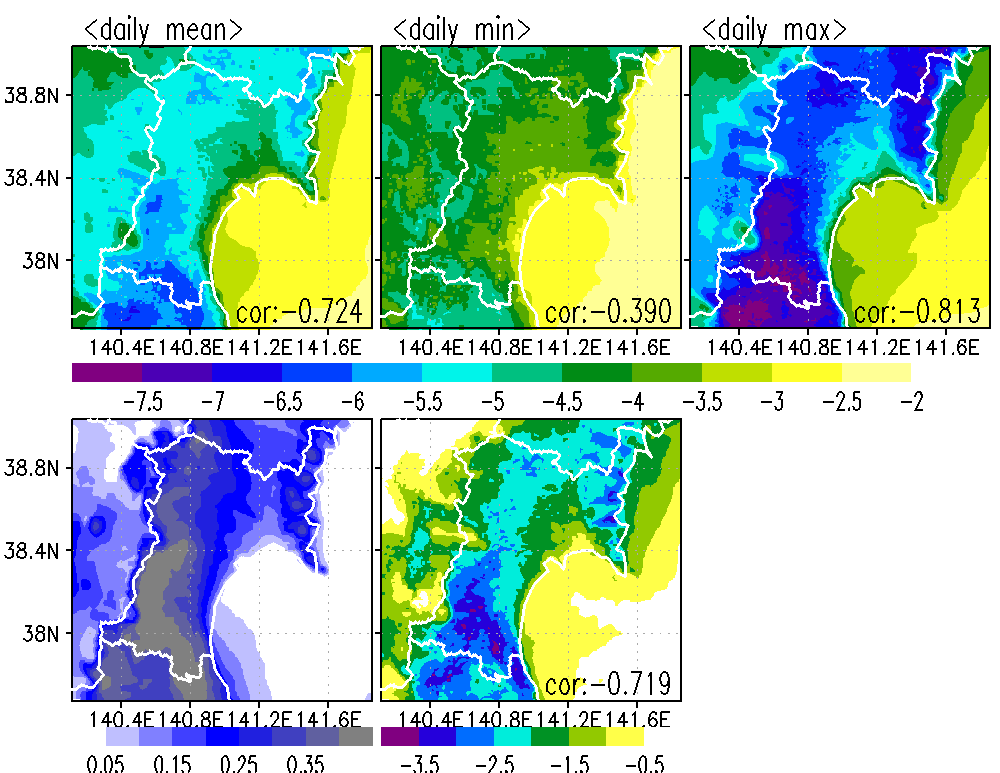 2003年－2004年（下層雲量との相関）
平均気温差：4～6K（相関係数: -0.72）
最低気温差：3～5K（相関係数: -0.39）
最高気温差：4～7K（相関係数: -0.81）
日較差の差：0.5～3.5K（相関係数: -0.72）
下層雲量
気温日較差
下層雲量との空間相関
海上は除く
9/17
地域性の分類
気温日変化の地域的な特徴は？
=>クラスター解析（ward法）で日変化の類似性で6~7地域に分類
 　-平野、山沿い、海岸沿い、内陸など
　 -2003年/2004年の違いは？
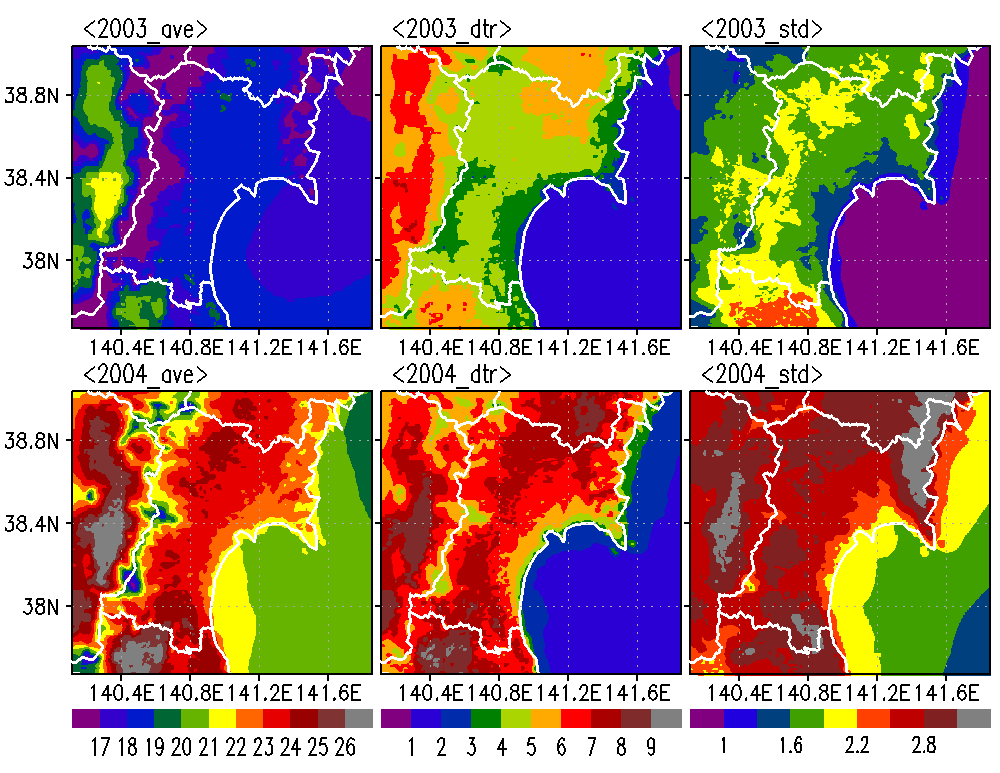 黒線と赤線は似ている
　　　=>クラスター化
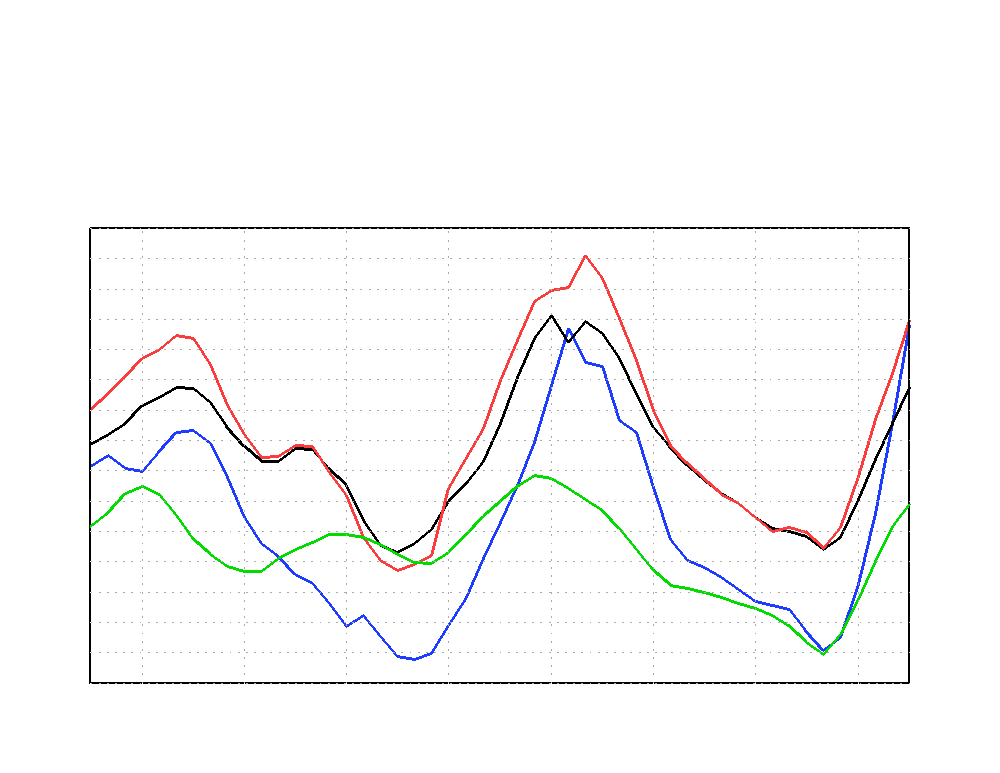 気温
時間
10/17
気温日変化の地域性の分類
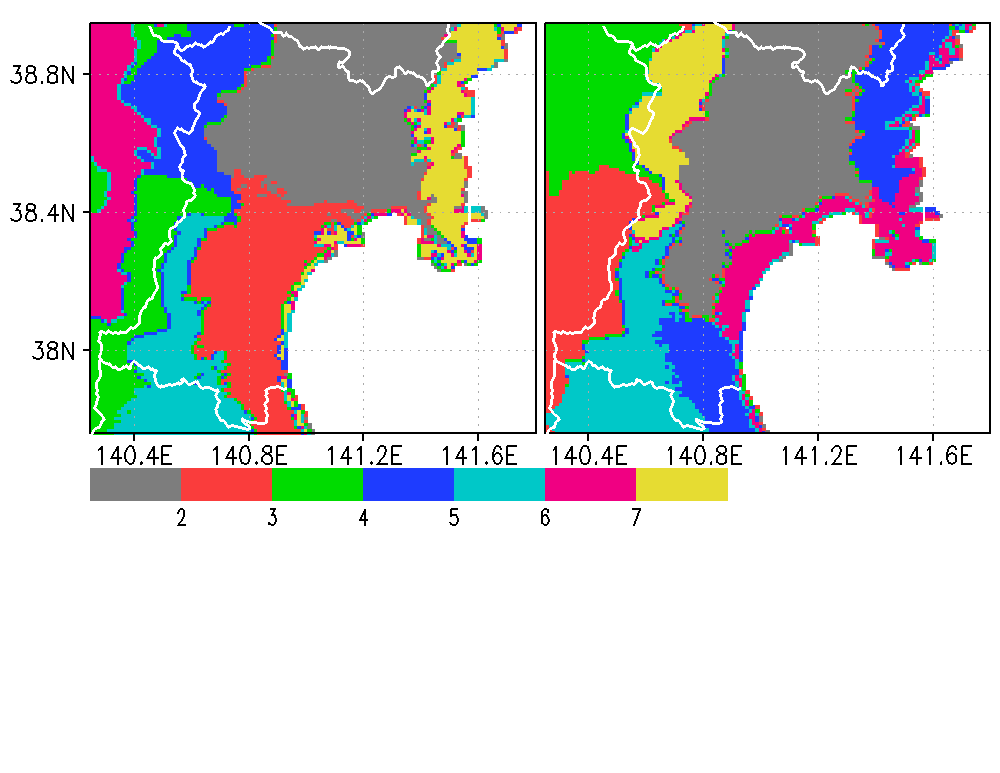 2003年
2004年
１
２
３
４
５
７
６
クラスター解析で日変化の類似性で分類
各色は各クラスターを示す
2003/2004年でパターンが異なる
11/17
各地域における気温日変化の特徴
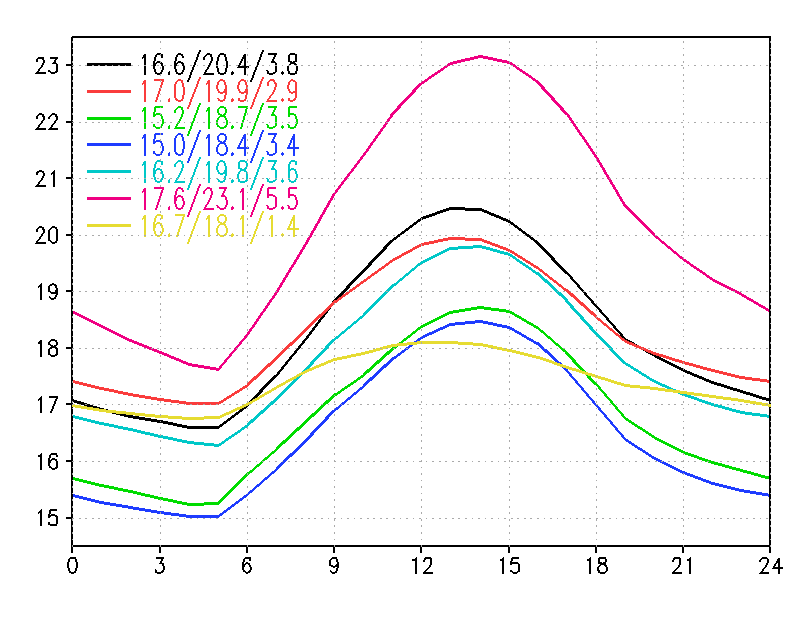 2003年
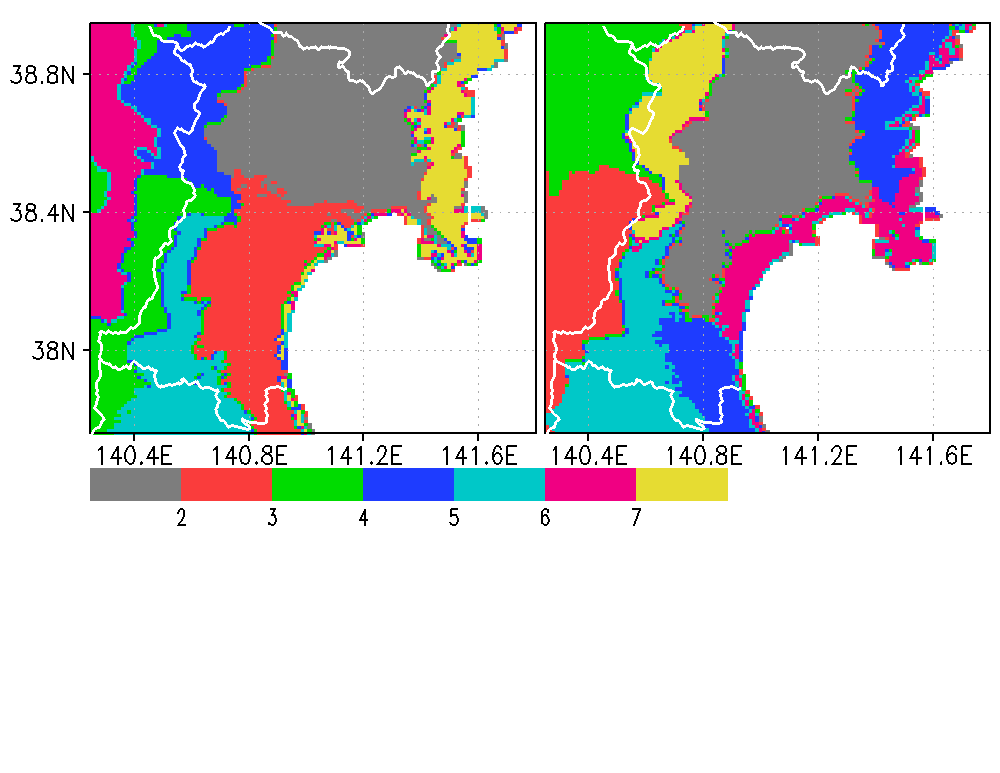 気温
海沿いでも場所によって特徴が異なる
同じ領域でも2003/2004年で特徴が異なる
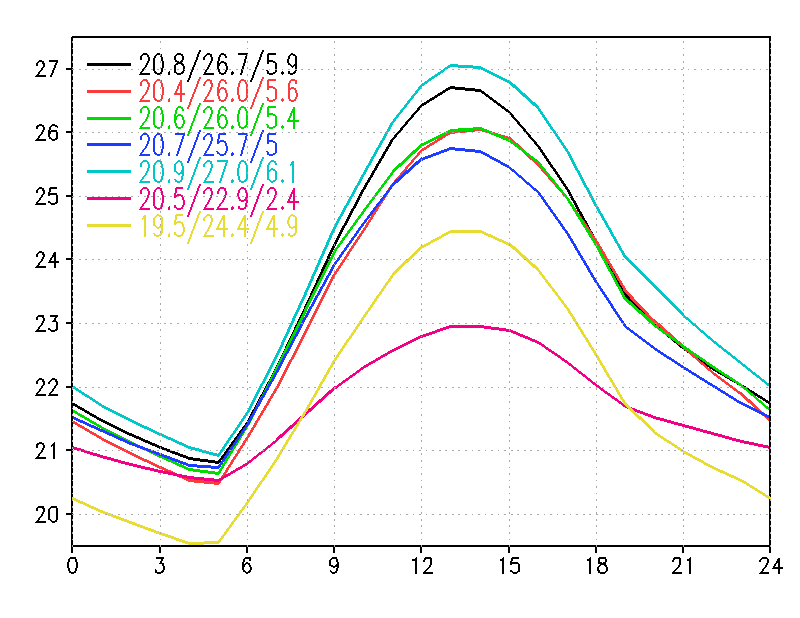 2004年
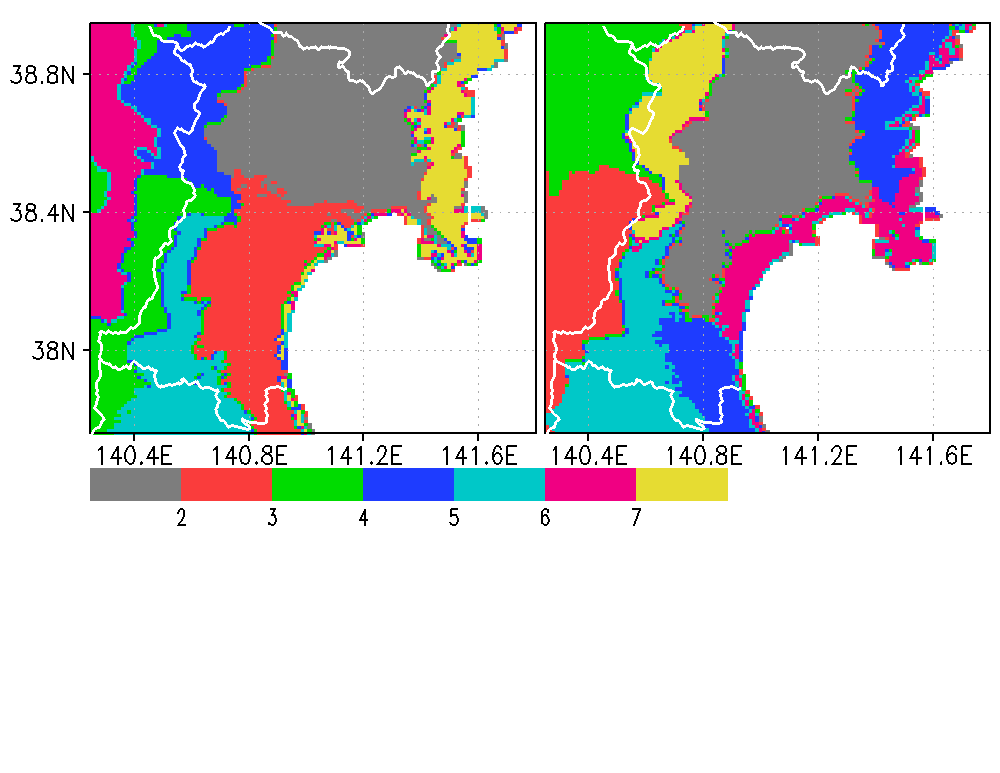 各領域で平均
した気温日変化
気温
18
24
0
6
Local time
12/17
地域性の異なる要因について
流跡線解析の概要
陸上での気団変質の差？
空気塊そのものの差？
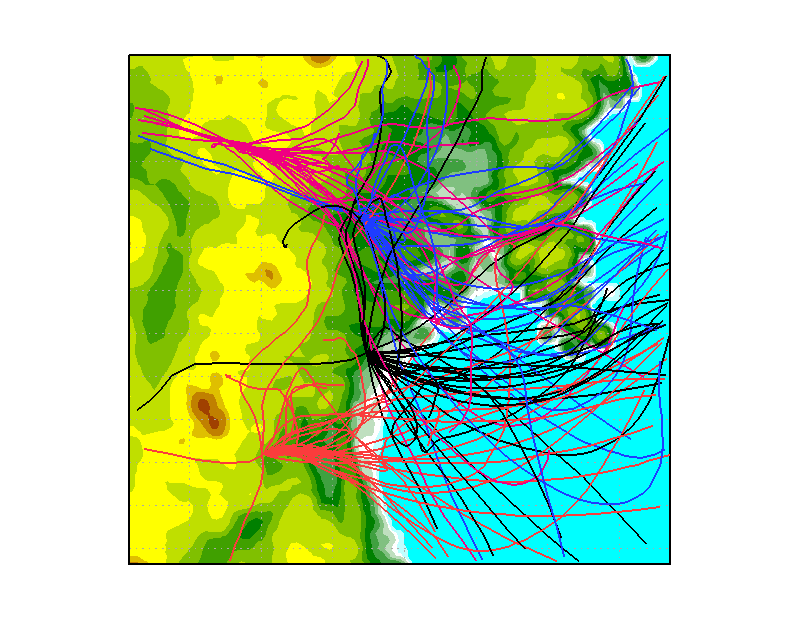 向町
2003年
古川
陸　　　　　海
仙台
2004年
白石
陸　　　　　海
・ある時刻からスタート（ 31日間）
・高度20mで12時間前まで戻る
・側面（海上）に達したらストップ
13/17
流跡線に沿った温位偏差
14LT
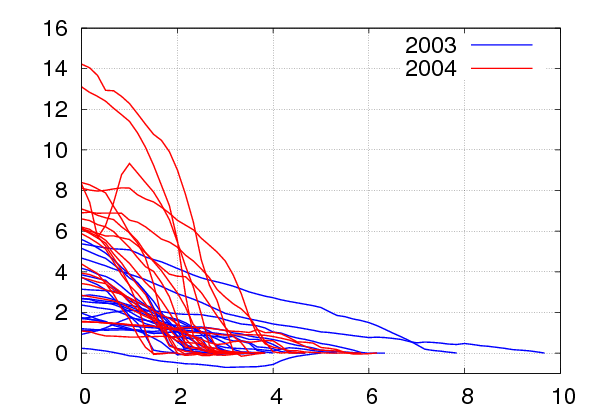 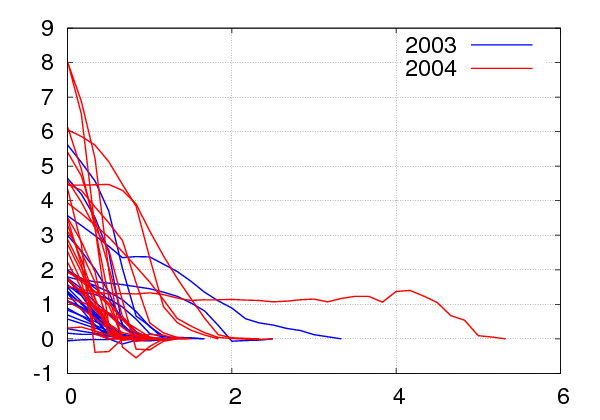 古川
仙台
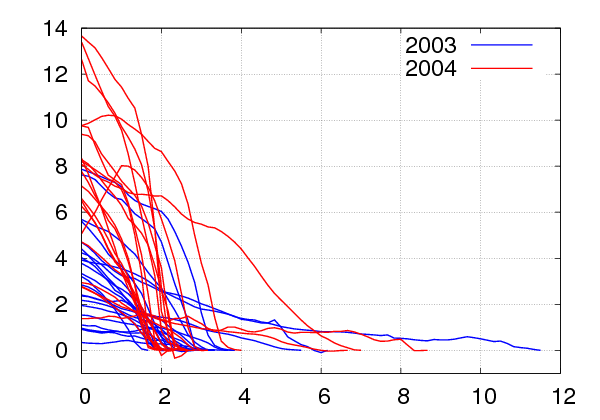 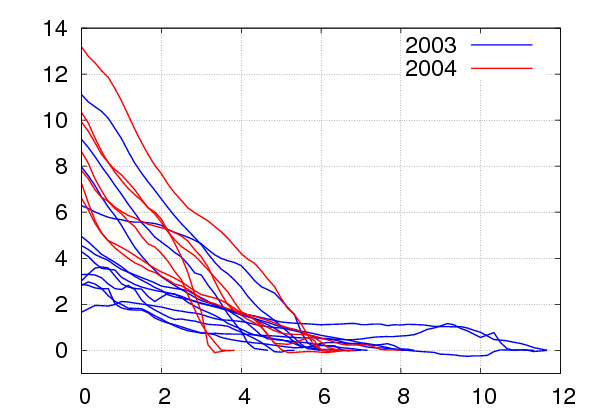 向町
白石
時間（hour）
時間（hour）
[Speaker Notes: 流跡線図
流跡線に沿った気温変化]
14/17
流跡線に沿った温位偏差
05LT
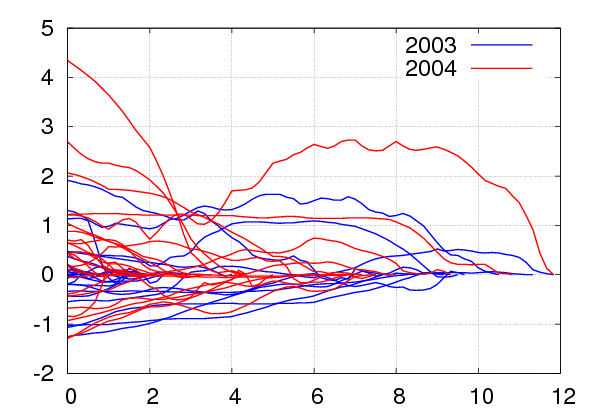 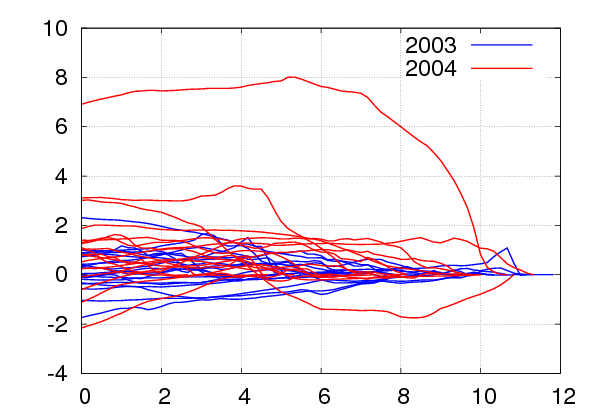 古川
仙台
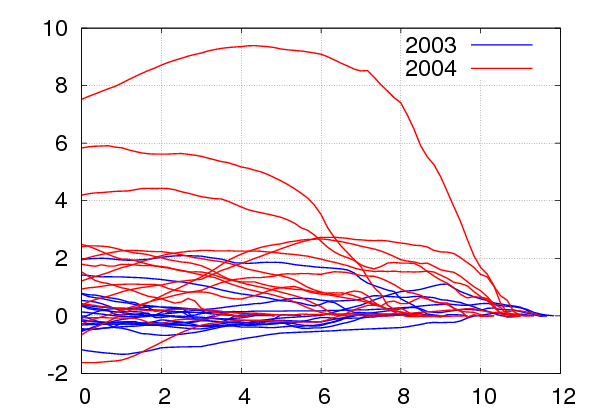 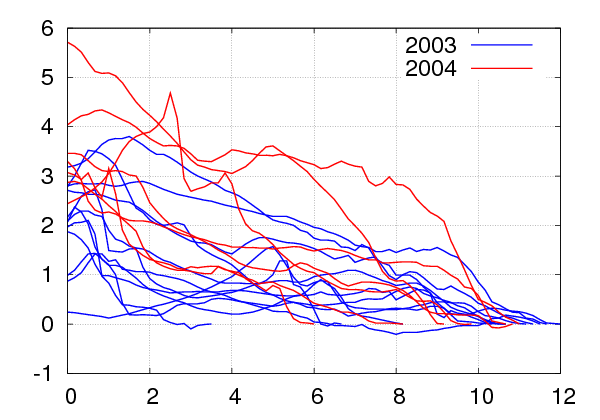 白石
向町
時間（hour）
時間（hour）
15/17
まとめ
2003/2004年7月について、1kmメッシュで再現された気温日変化の地域性を調べた。

・平均気温：2003年（4~6度低）＜2004年
・気温日較差： 2003年（1~3度小）＜2004年
　　日最低気温：2003年（3~5度低）＜2004年
　　日最高気温：2003年（4~7度低）＜2004年
・気温日変化の特徴をクラスター解析で分類
　　同じ海岸域でも日較差などが異なる
　　2003/2004年で地域性の分類が異なる
・気温差の要因を調べるため、後方流跡線解析
　　日中：陸上での昇温による
　　夜間：ほとんど昇温しない～気塊そのものの温度差
　　　　　（当たり前？）
16/17
Comparison of difference in Temp.
AMEDAS
NHM1km
NGSST
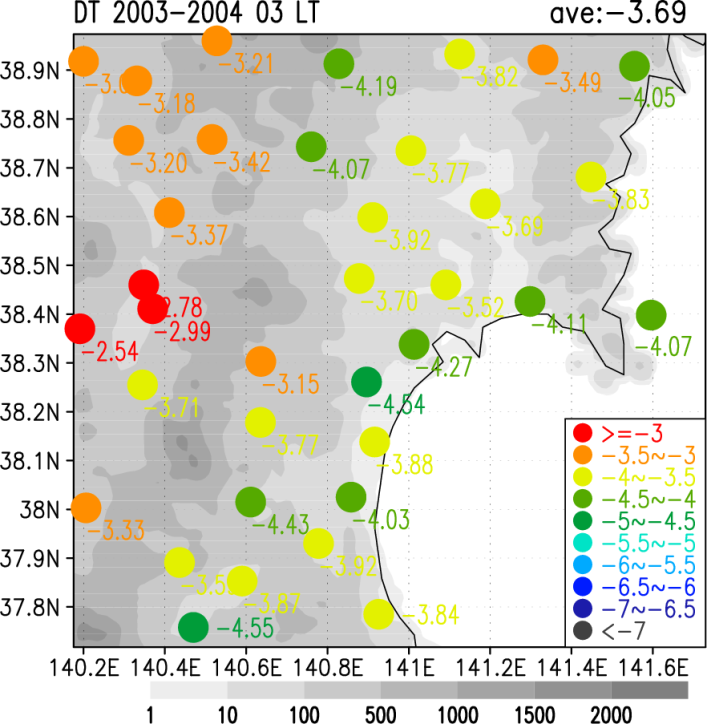 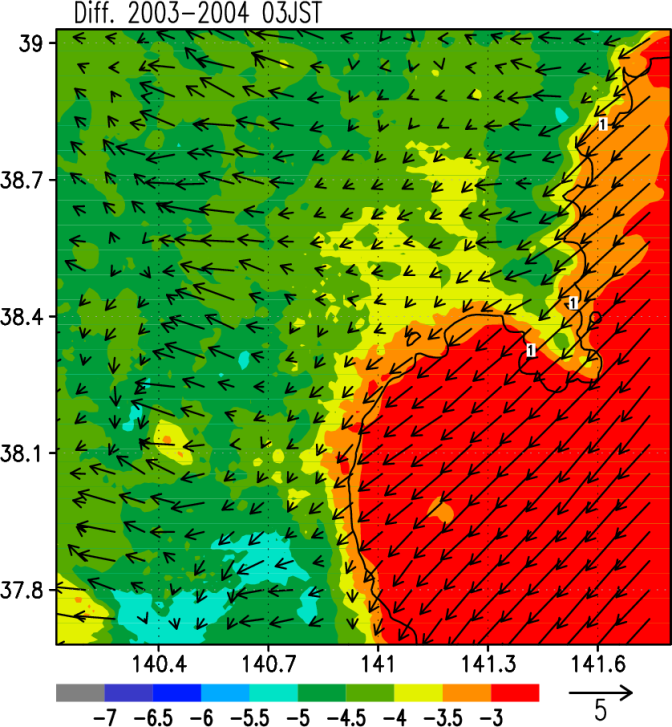 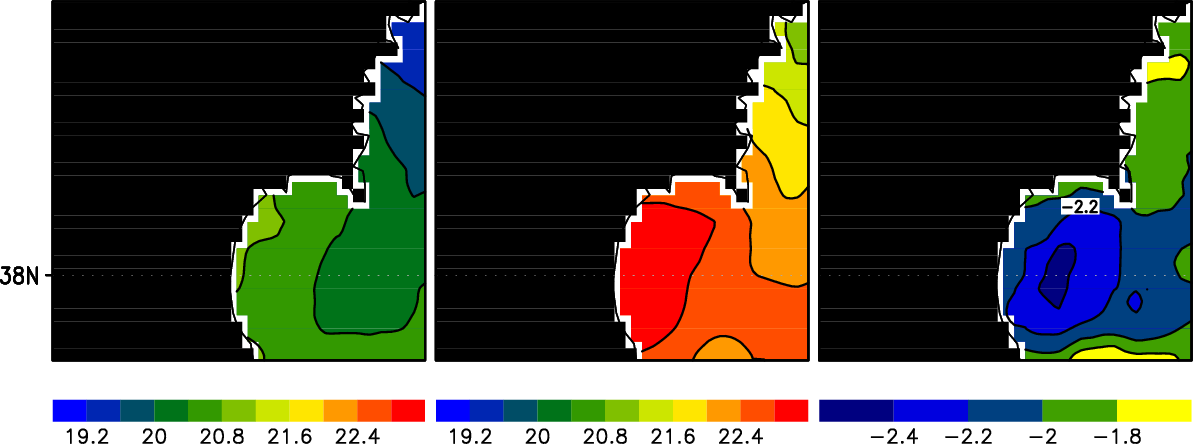 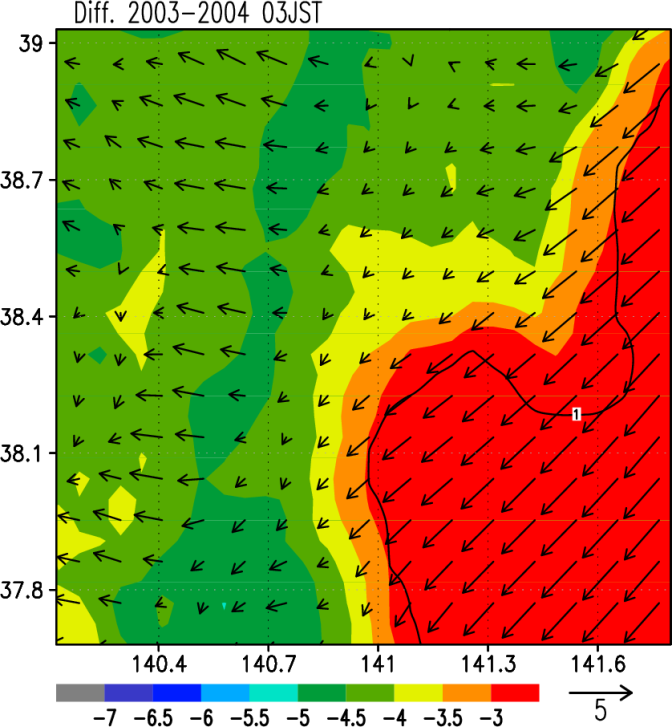 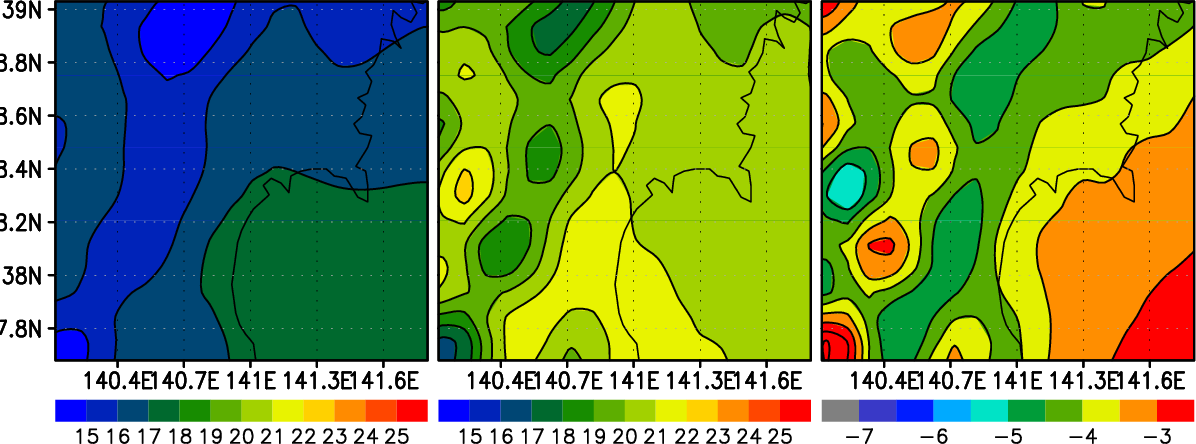 月平均気温の
2003年-2004年
East-west constrast
MANAL
NHM5km
03LT
[Speaker Notes: 宮城県周辺でのアメダスの分布図
間隔粗い、不十分
MANALは10km、不十分]
17/17
Comparison of difference in Temp.
AMEDAS
NHM1km
NGSST
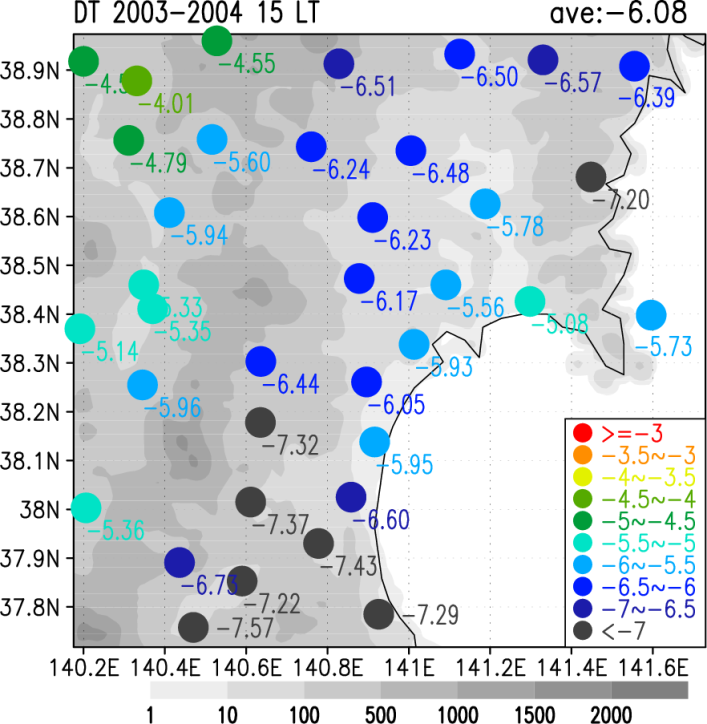 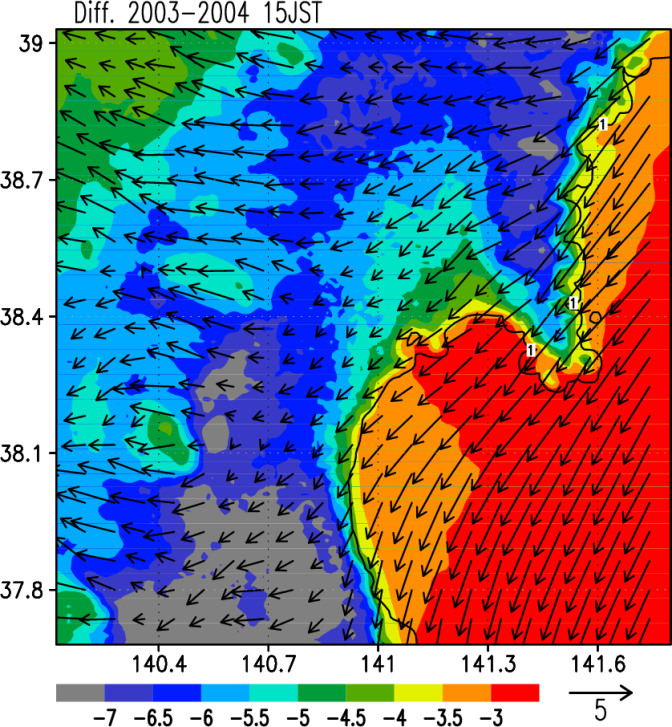 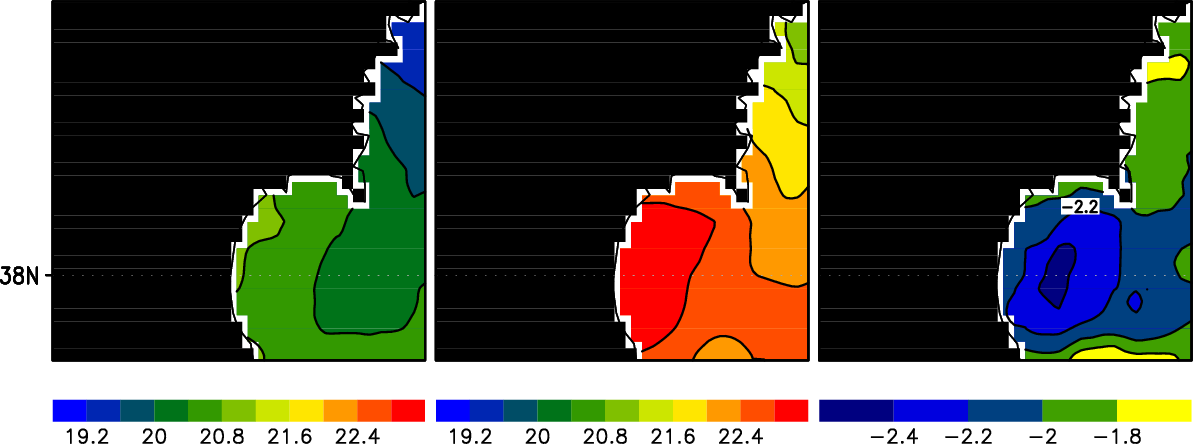 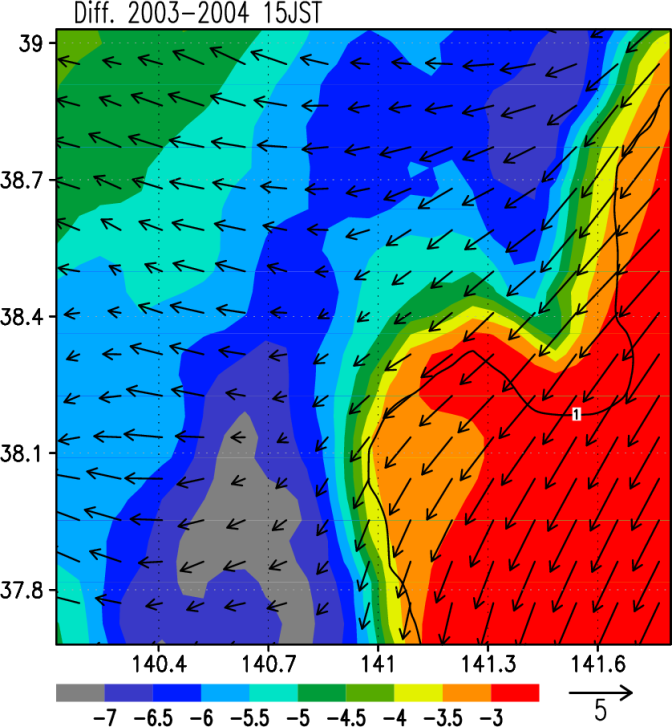 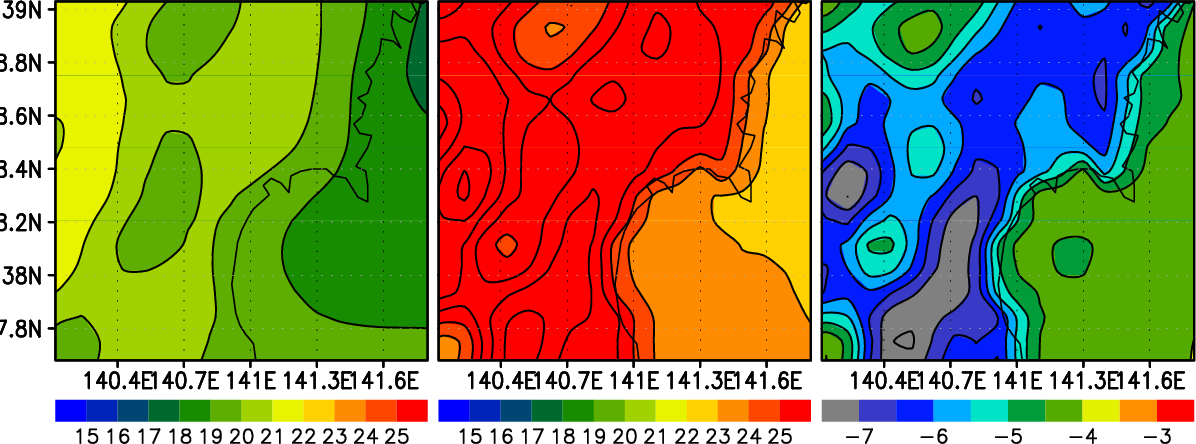 MANAL
NHM5km
15LT
[Speaker Notes: 宮城県周辺でのアメダスの分布図
間隔粗い、不十分
MANALは10km、不十分]
18/17
日較差のRMSEの散布図
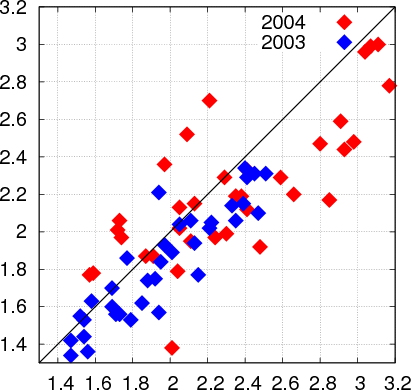 1km＜5km
各観測地点
月平均値
1km
DTR = Diurnal Temperature Range 
DTR = daily Tmax - daily Tmin
5km
19/17
20/17
日平均、最低、最高気温＠地上
月平均値
最低気温－平均
最高気温－平均
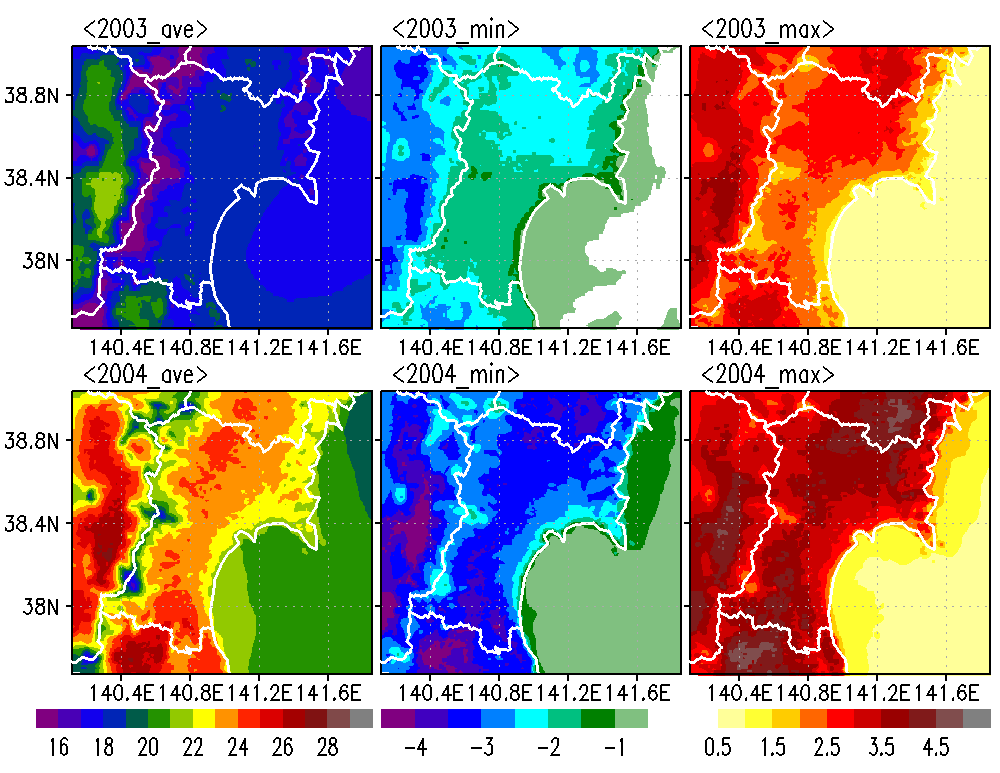 2003年
2004年
Color: temperature at 2-m height
Vector: wind at 10-m height
21/17
日平均、最低、最高気温＠地上
月平均値
最低気温
最高気温
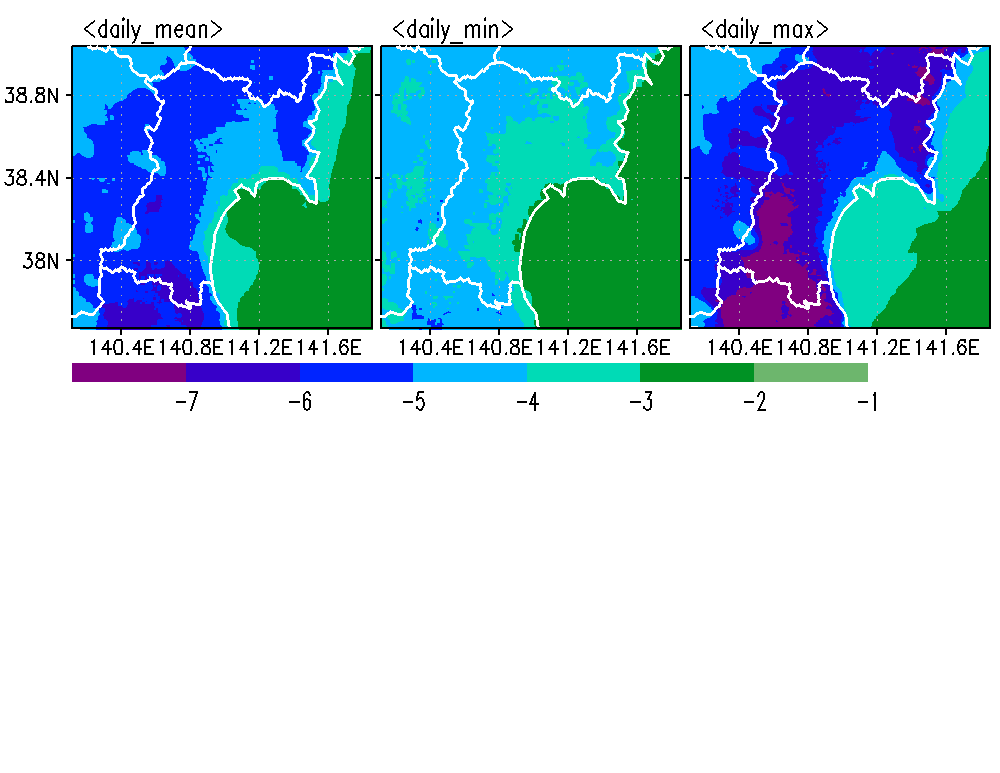 2003-2004年
地上気温の差（2003-2004）：３～７K
　・場所（海岸、内陸、山岳）
　・時刻（朝方、日中）
Color: temperature at 2-m height
Vector: wind at 10-m height
22/17
地域性の分類
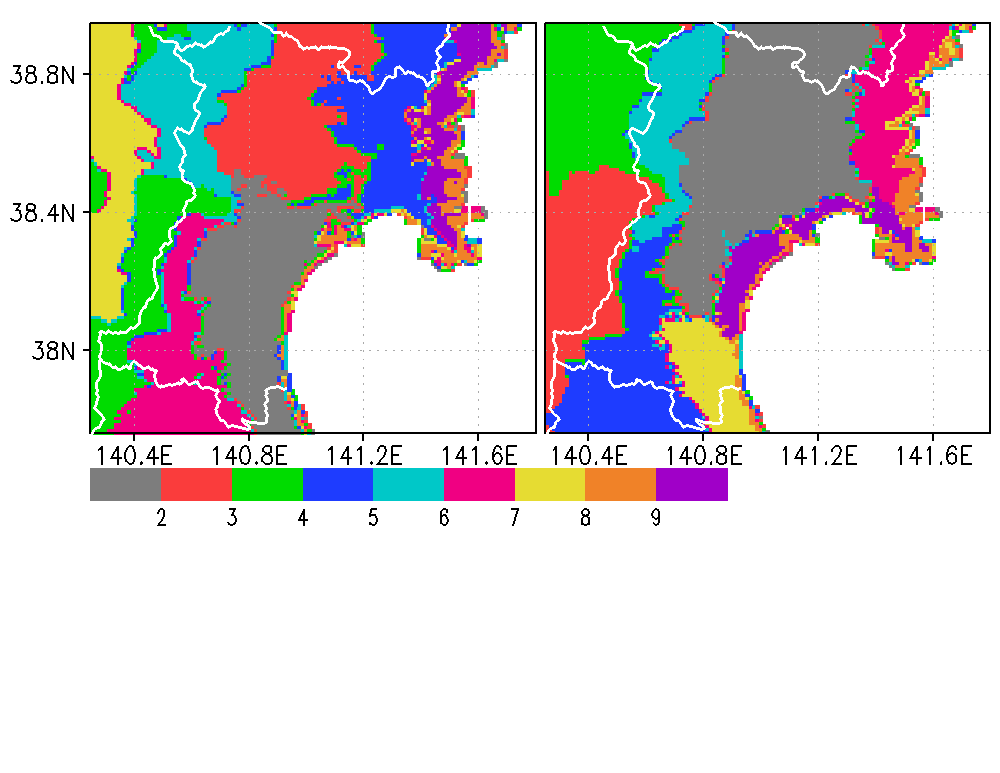 2003年
2004年
１
２
３
４
５
７
８
９
６
クラスター解析
日変化の類似性で分類
Color: temperature at 2-m height
Vector: wind at 10-m height
23/17
地域性の分類
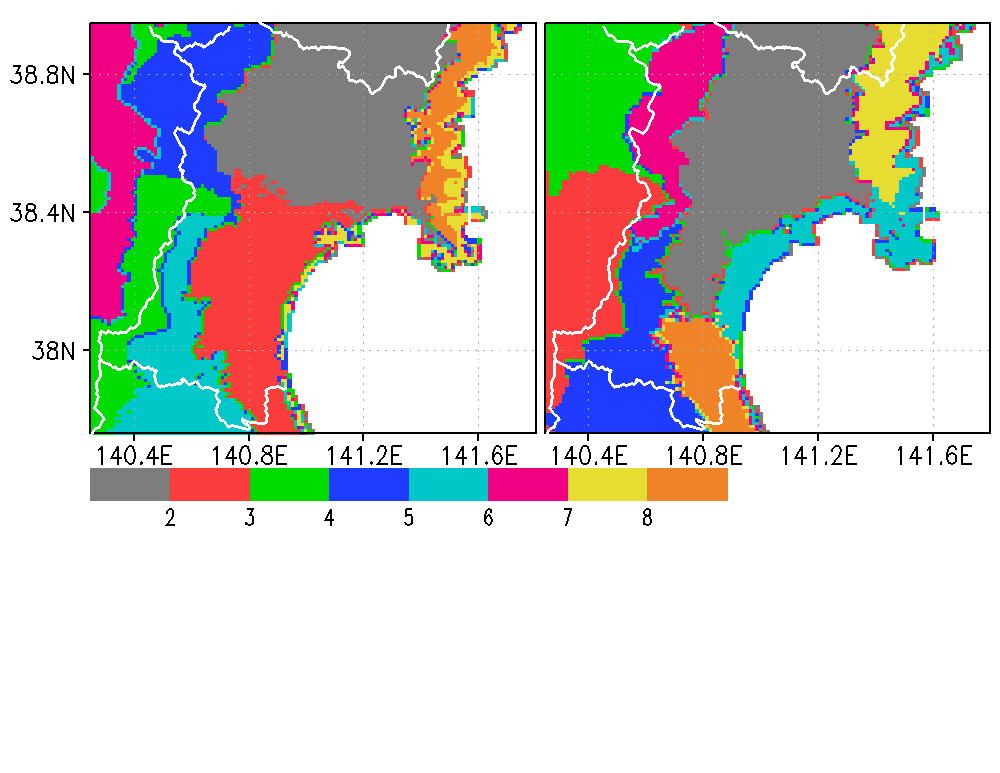 2003年
2004年
１
２
３
４
５
７
８
６
クラスター解析
日変化の類似性で分類
Color: temperature at 2-m height
Vector: wind at 10-m height
24/17
地域性の分類
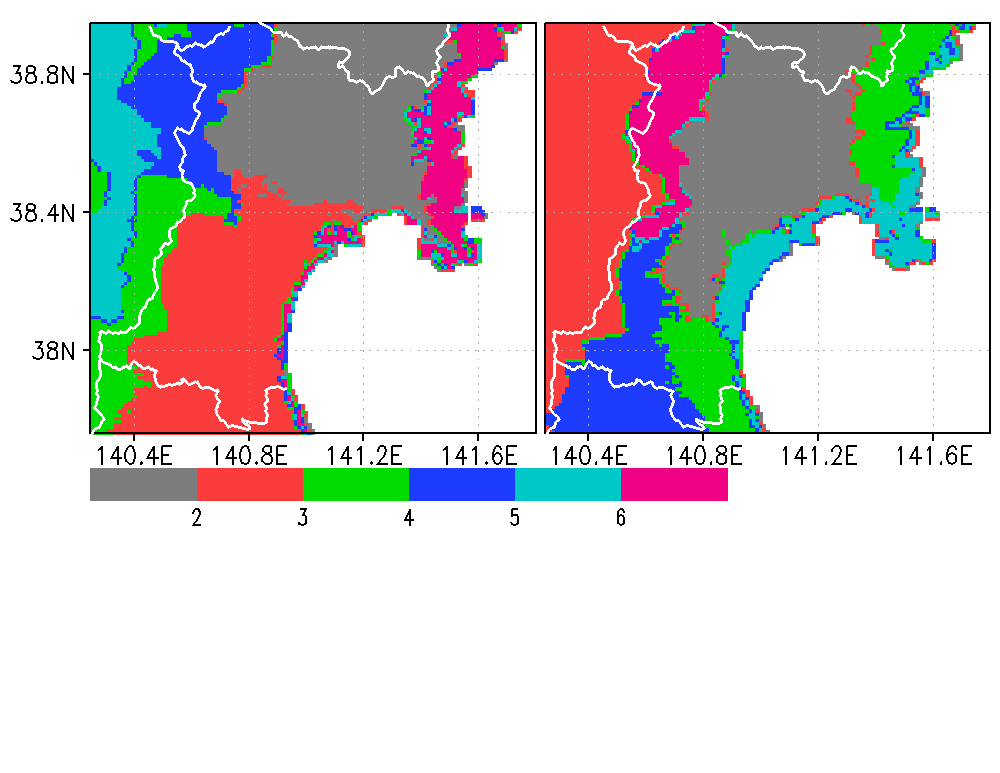 2003年
2004年
１
２
３
４
５
６
クラスター解析
日変化の類似性で分類
Color: temperature at 2-m height
Vector: wind at 10-m height
25/17
地域性の分類
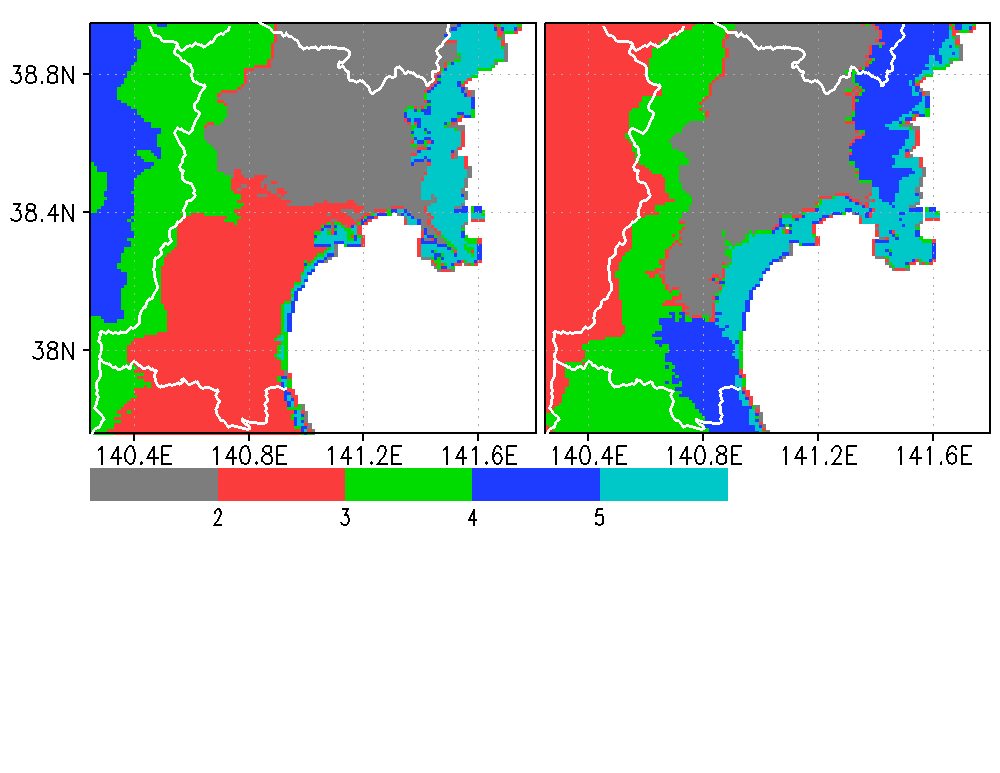 2003年
2004年
１
２
３
４
５
クラスター解析
日変化の類似性で分類
Color: temperature at 2-m height
Vector: wind at 10-m height
26/17
地域性の分類
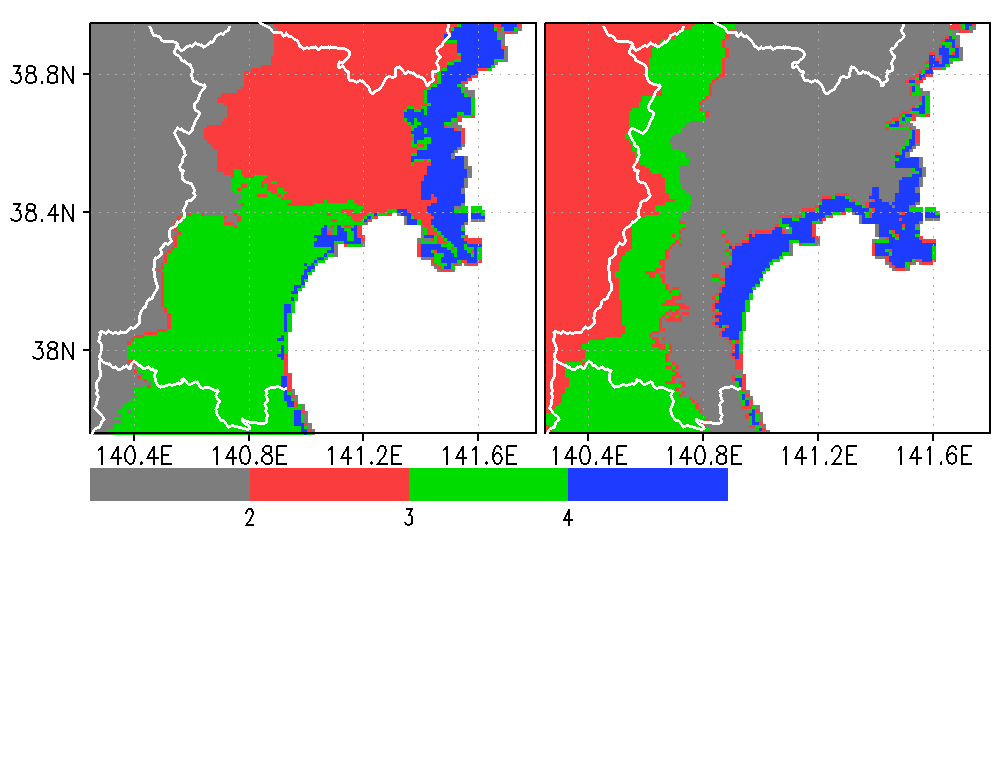 2003年
2004年
１
２
３
４
クラスター解析
日変化の類似性で分類
Color: temperature at 2-m height
Vector: wind at 10-m height
27/17
地域性の分類
2003年
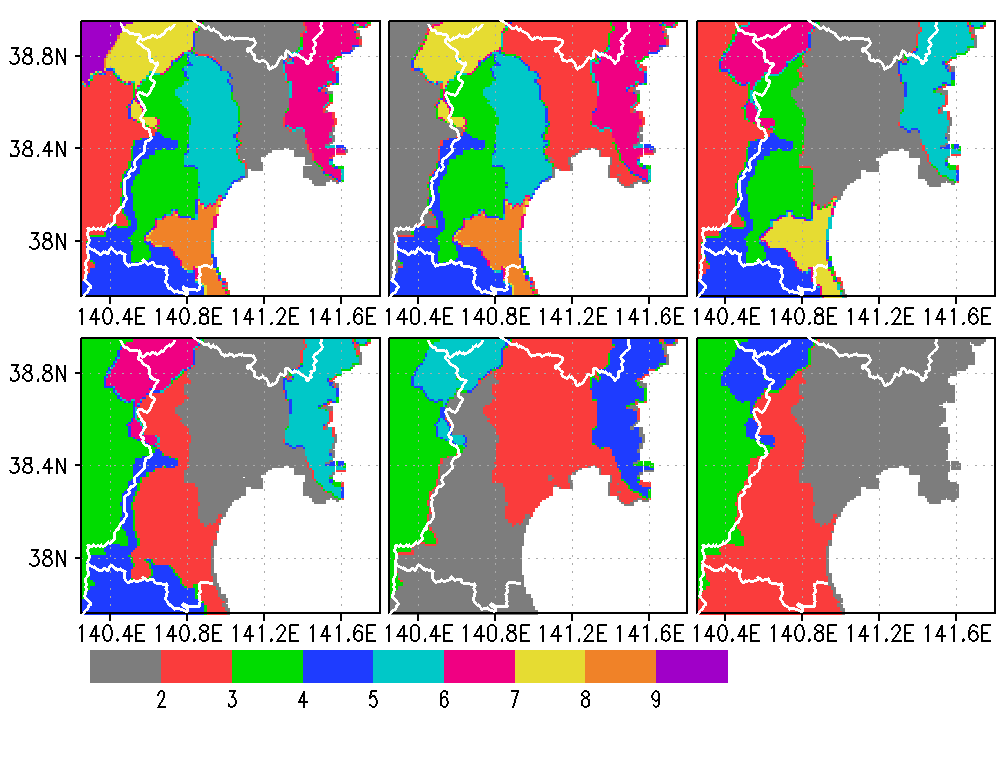 地上気温
28/17
地域性の分類
2004年
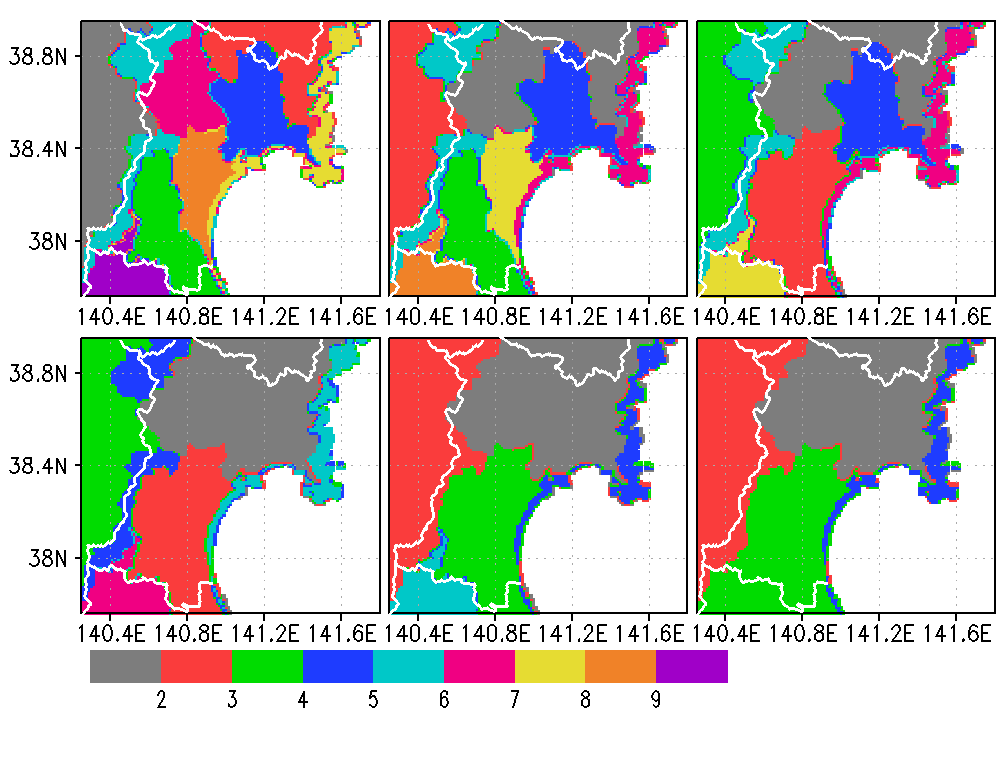 地上気温
29/17
地域性の分類
2003年
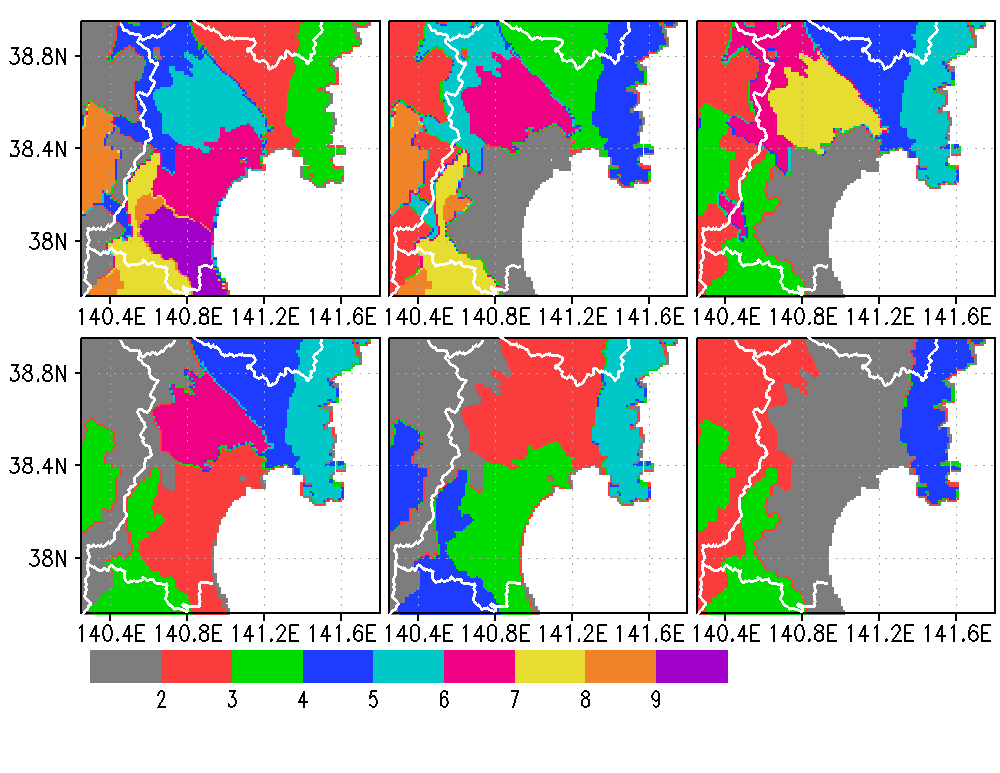 東西風
30/17
地域性の分類
2004年
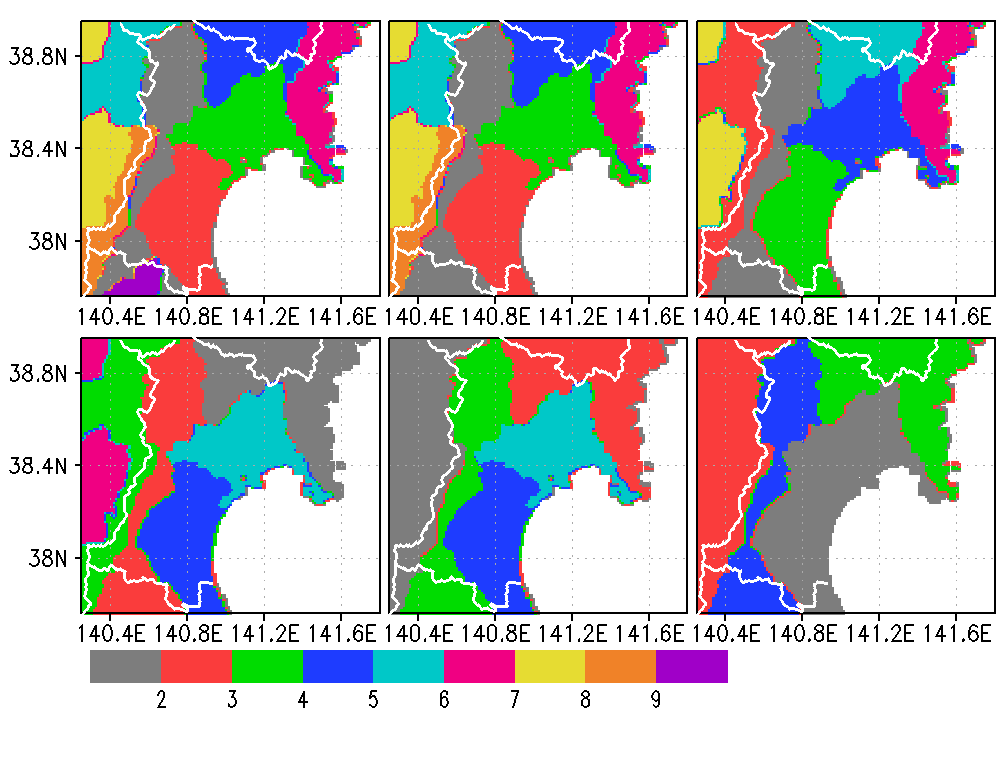 東西風
31/17
地域性の分類
2003年
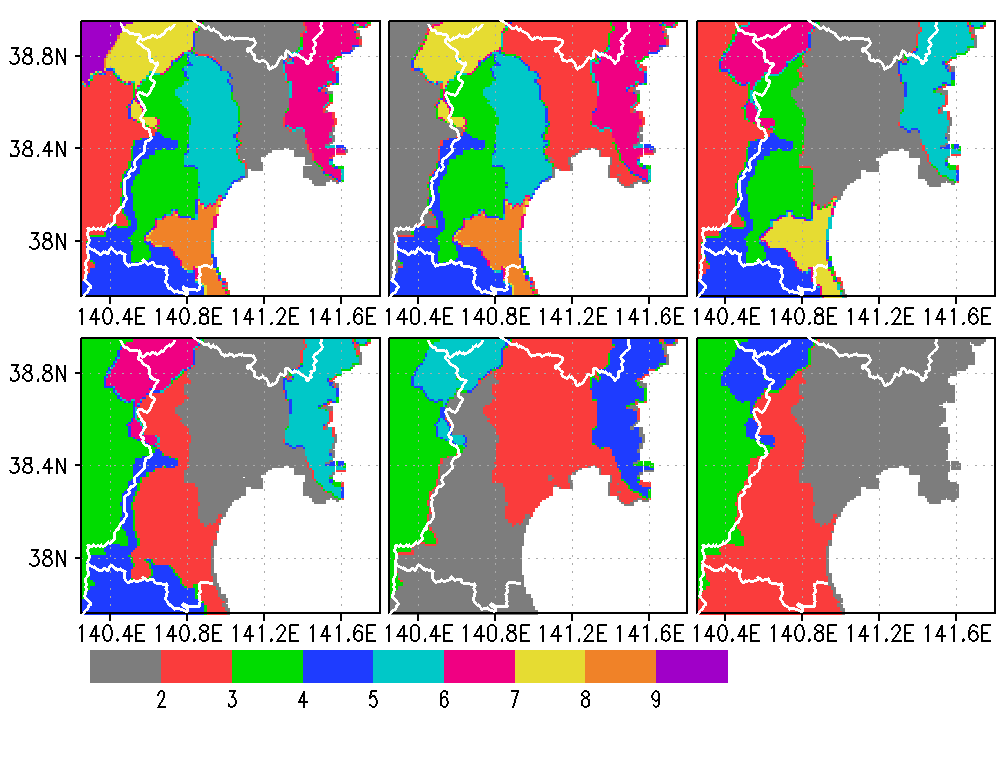 下層雲量
32/17
地域性の分類
2004年
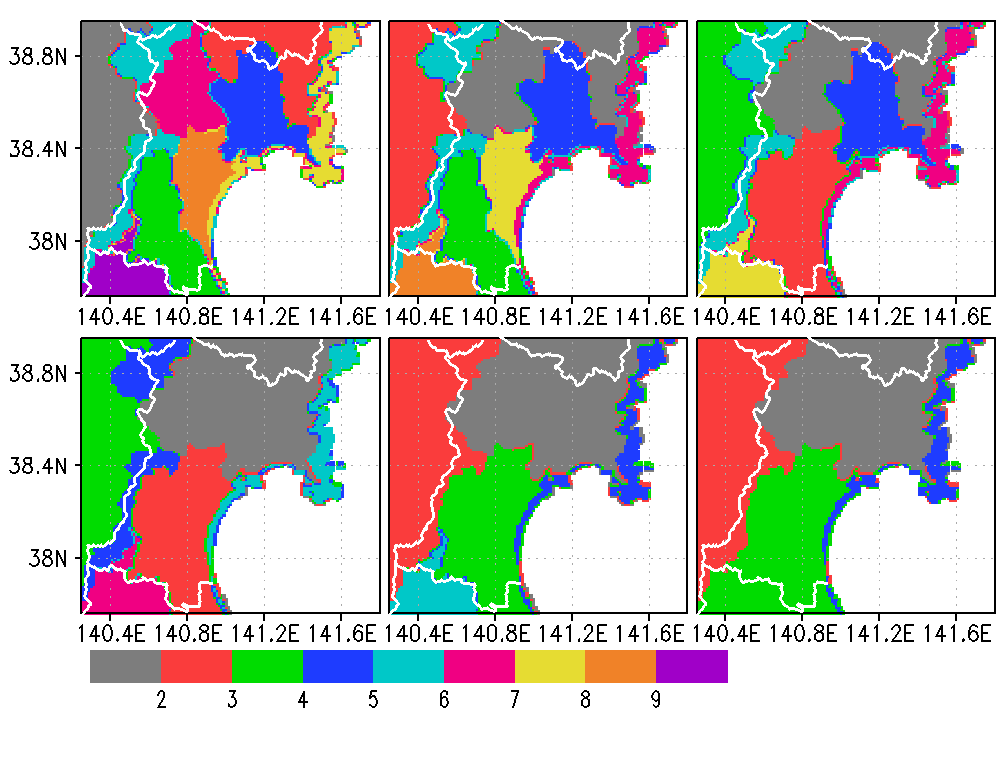 下層雲量
33/17
各地域性の気温日変化の特徴
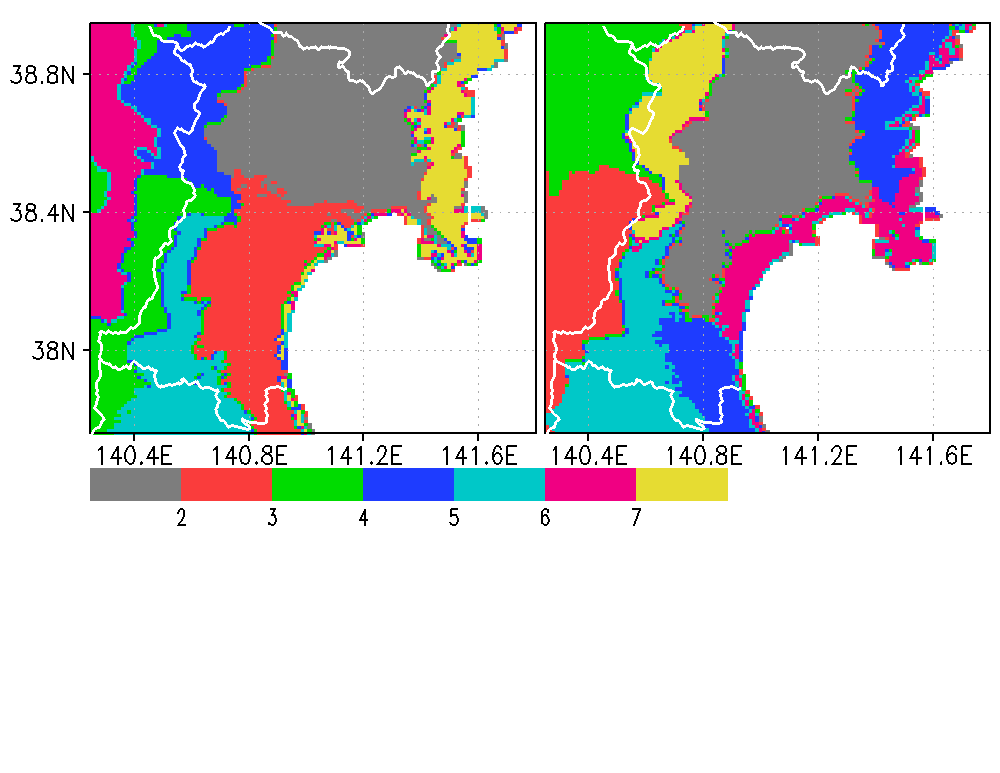 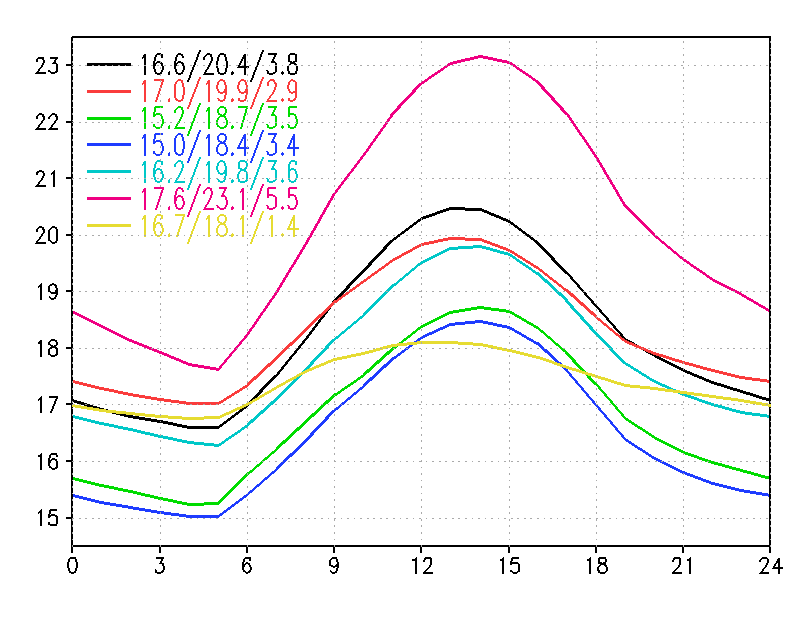 2003年
A: 最低気温が低め
B: 気温日較差が大きい
C:気温日較差が小さい
D: 最高気温が高め
など
各分類域で平均した気温日変化
34/17
各地域性の気温日変化の特徴
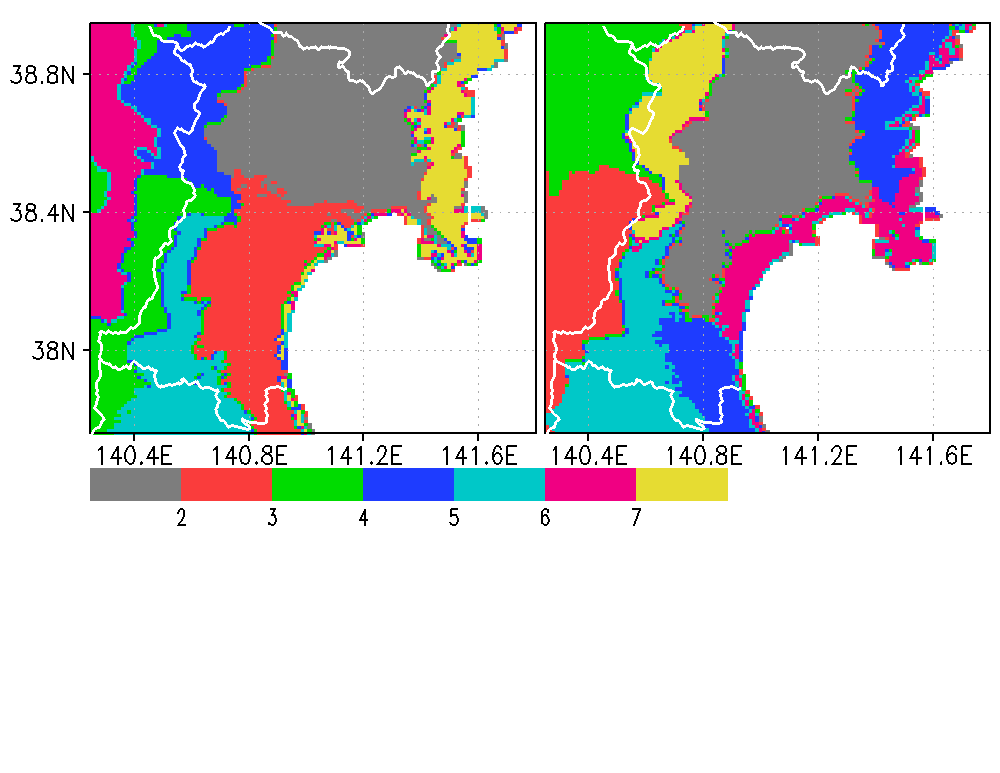 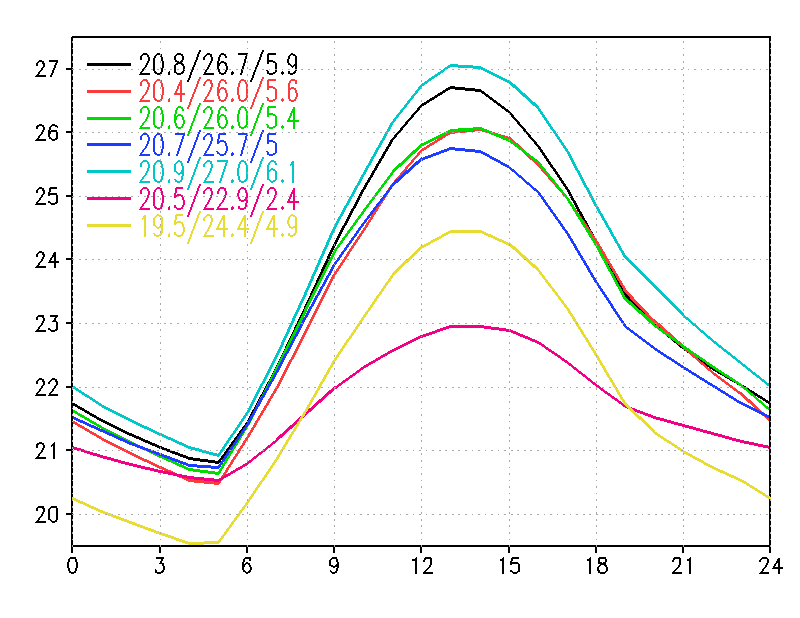 2004年
各分類域で平均した気温日変化
35/17
各地域性の気温日変化の標準偏差
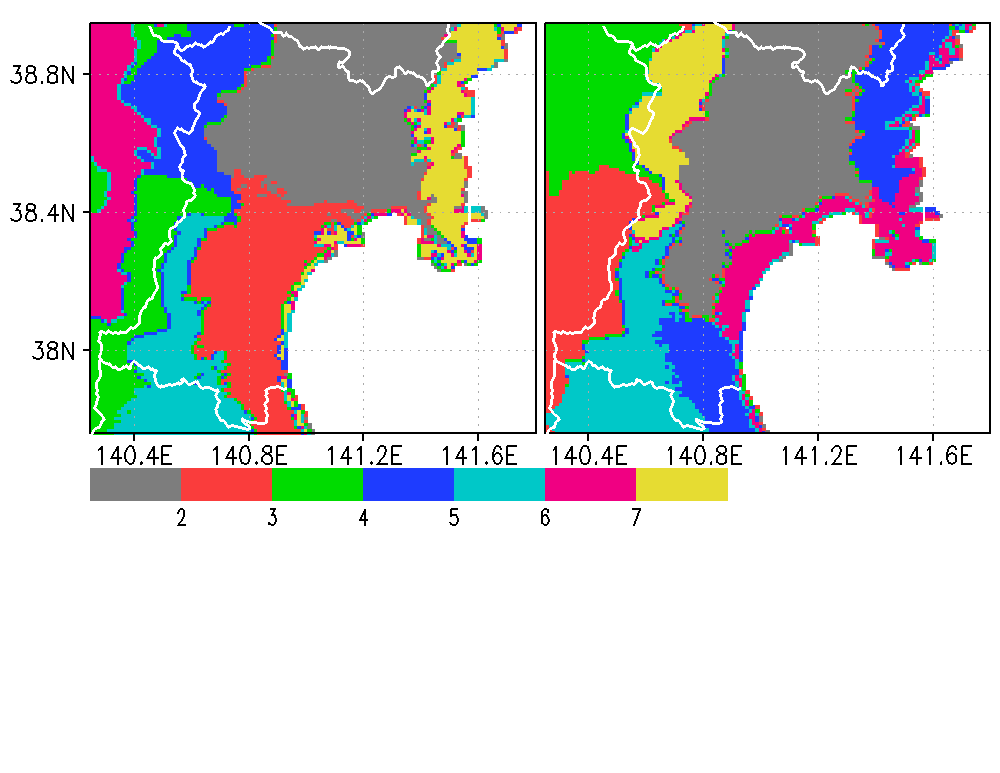 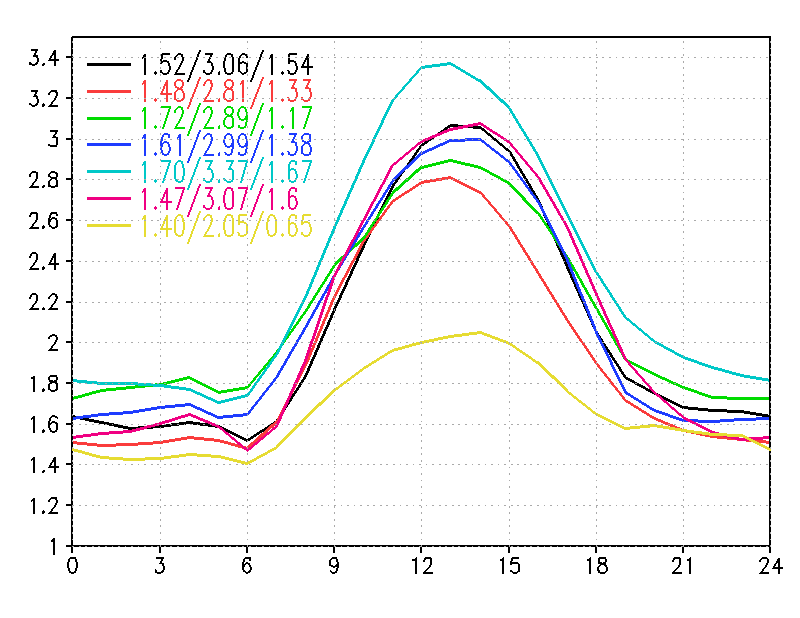 2003年
各分類域で平均した気温日変化
36/17
各地域性の気温日変化の標準偏差
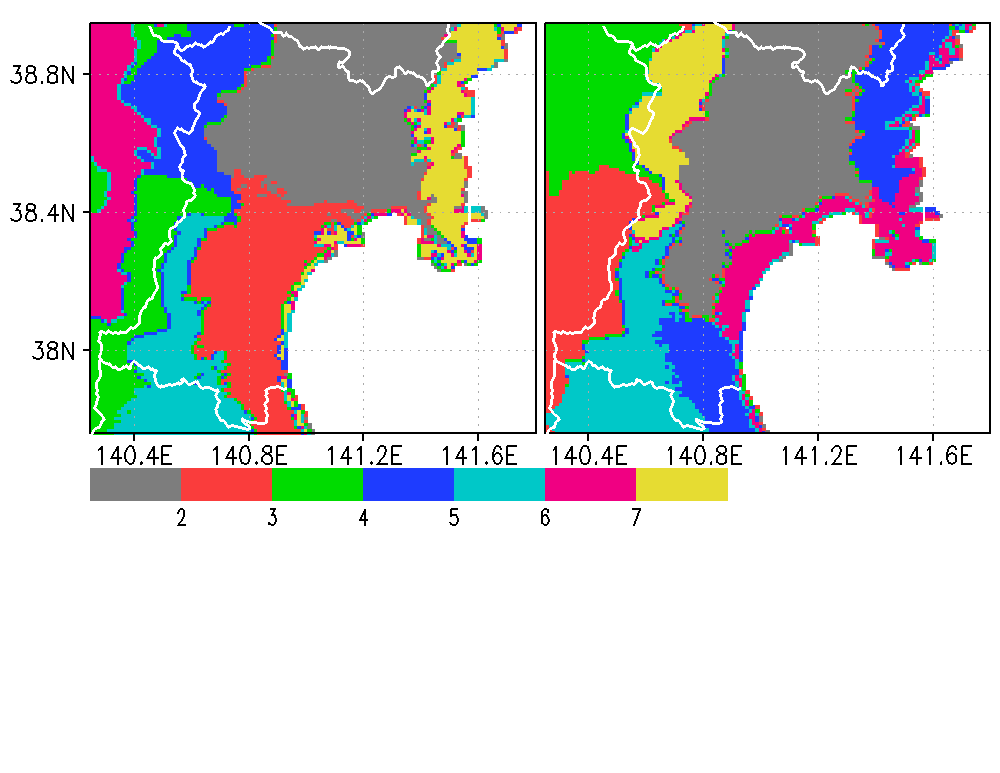 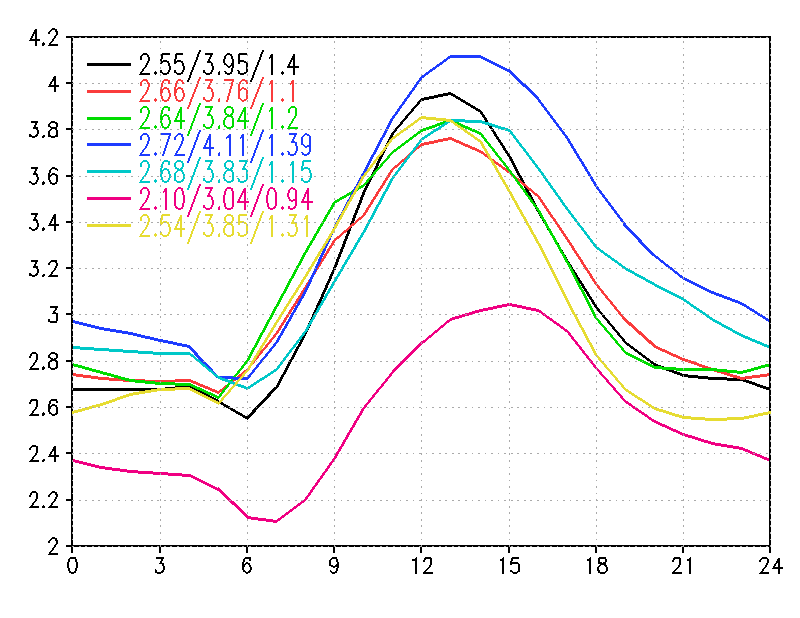 2004年
各分類域で平均した気温日変化
37/17
地域性の異なる要因について
流跡線解析の概要
陸上での気団変質の差？
空気塊そのものの差？
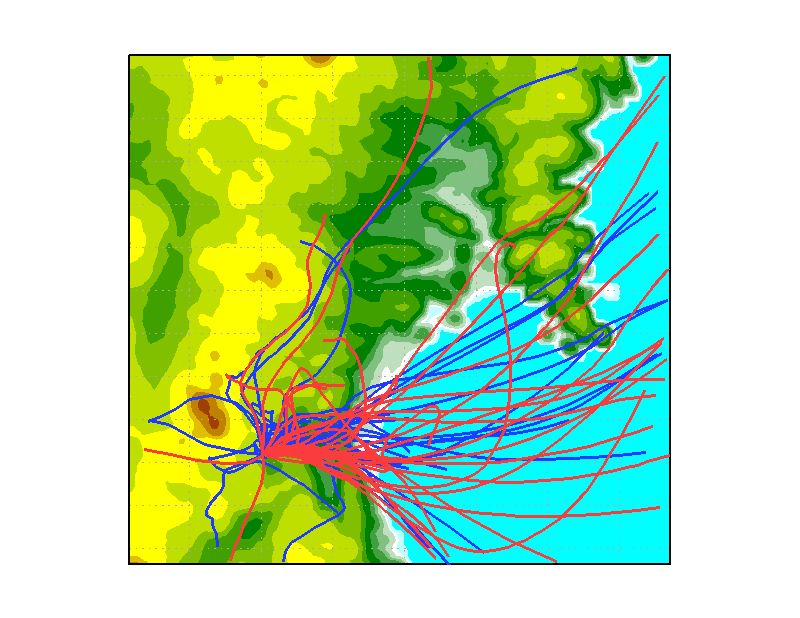 05LT
14LT
地上気温の差（2003-2004）：３～７K
　・場所（海岸、内陸、山岳）
　・時刻（朝方、日中）
38/17
39/17
農業気象情報の確率予報システム
JMA Global Ensemble Forecast (51メンバー)
~60km
Mem-1
Mem-2
Mem…
Mem-51
downscaling
~1km
1km予報-1
1km予報-2
1km予報…
1km予報-51
application
農業モデル予測結果１
農業モデル予測結果2
農業モデル予測結果…
農業モデル予測結果51
e.x. BLASTAM
確率的高解像度農業気象情報の作成・提供
40/17
ダウンスケールの誤差要因
全誤差
~2days?
グローバルスケール
の境界値誤差
初期値
の誤差
境界値の誤差
メソスケールの
境界値誤差
アメダスで
比較・検証
DS（モデル）による誤差
予報時間
予報
診断
41/17
ダウンスケールの誤差要因＋α
全誤差
~2days?
グローバルスケール
の境界値誤差
初期値
の誤差
境界値の誤差
メソスケールの
境界値誤差
アメダスで
比較・検証
DS（モデル）による誤差
農業モデルの誤差
農業モデル
の誤差
予報時間
予報
診断
42/17
仙台の夏季地上気温の年々変動
1994
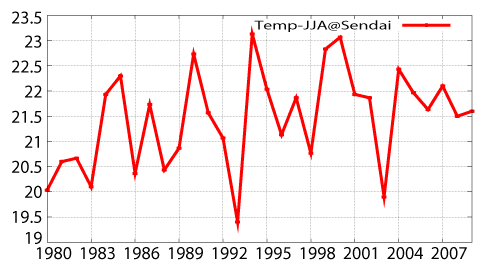 2004
JJA-Temp@Sendai
1993
2003
Temp. (degree C)
Time (year)
アメダスの気温、6-8月の平均値
[Speaker Notes: Interannual variation of temperature in JJA at Sendai]
43/17
地上気温と風の日変化
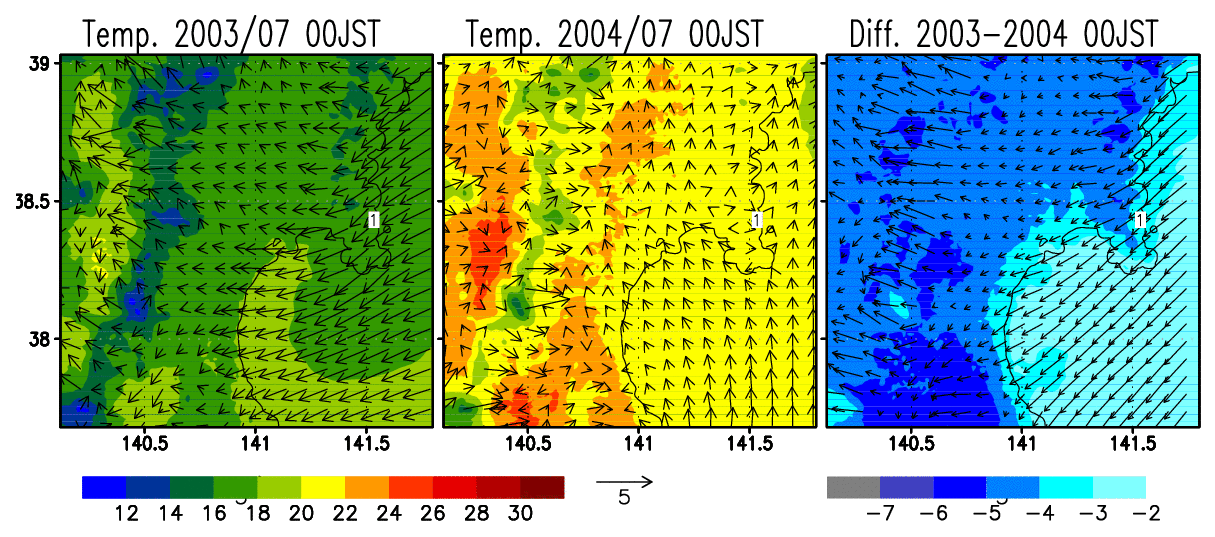 地上気温の差（2003-2004）：３～７K
　・場所（海岸、内陸、山岳）
　・時刻（朝方、日中）
Color: temperature at 2-m height
Vector: wind at 10-m height
44/17
地上気温と下層雲量
下層雲量の差
地上気温の差
Diff. 2003-2004
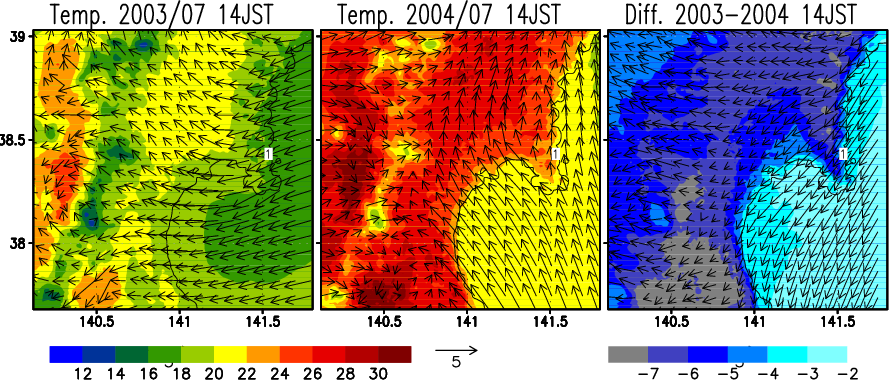 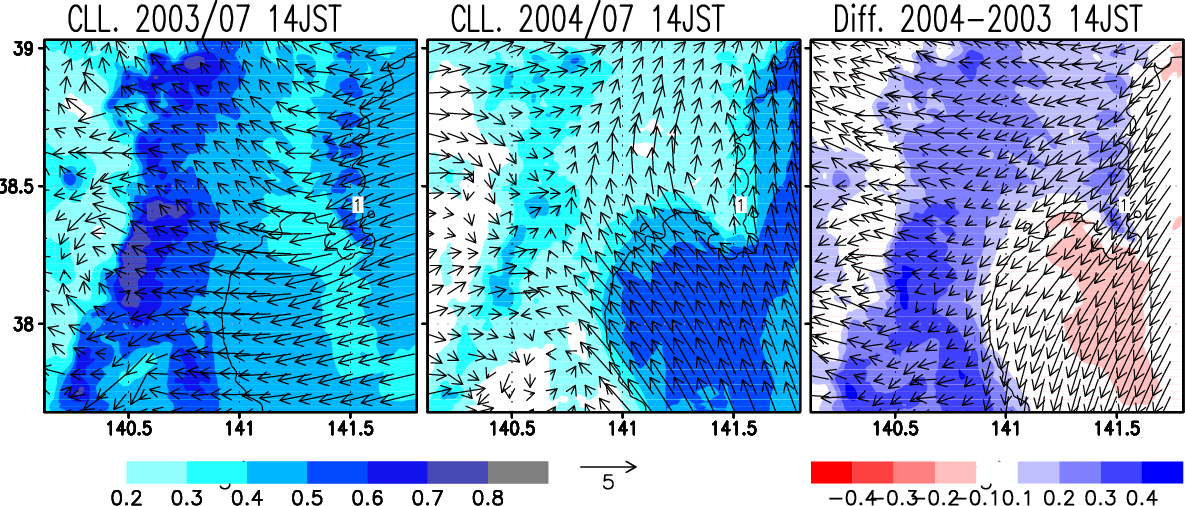 地上気温差～下層雲量差
LLC: Low-Level Cloud
[Speaker Notes: 場所によって気温差は大きく異なる
→ヤマセの影響の局所的な違い
ULWT(~OLR)とIR1を比較したら？]
45/17
アメダスの気温との比較
14LT
2003
2004
2003-2004
NHM1km
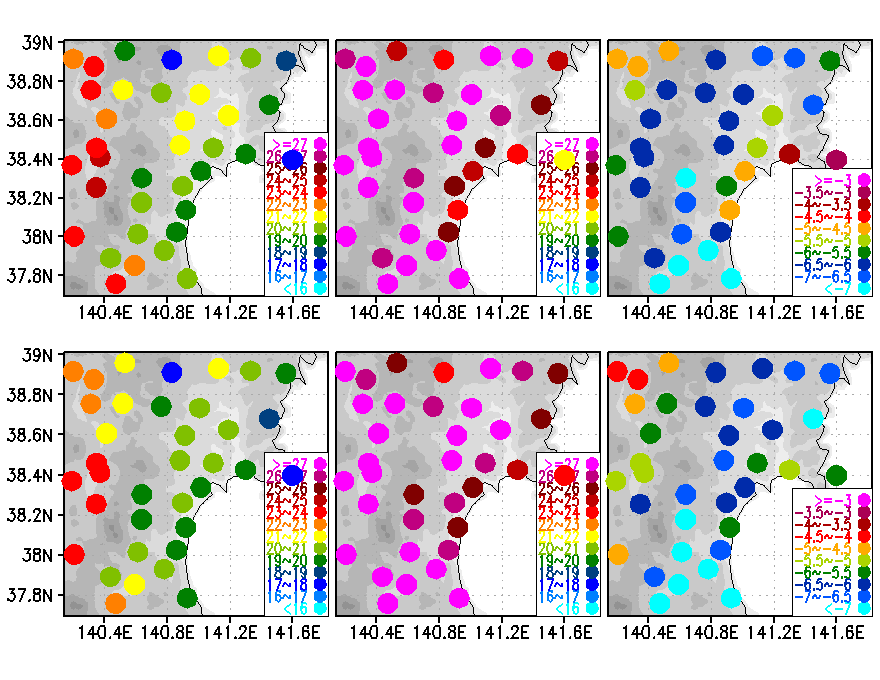 再現された気温場～観測と整合
AMEDAS
[Speaker Notes: 宮城県周辺でのアメダスの分布図
間隔粗い、不十分
MANALは10km、不十分]
46/17
誤差について
ME: 平均誤差（バイアス）
　
　　

RE: ランダム誤差
Tm: モデルの地上気温
To: アメダスの地上気温
各地点、各時刻で計算
[Speaker Notes: 宮城県周辺でのアメダスの分布図
間隔粗い、不十分
MANALは10km、不十分]
47/17
2003/2004の地上気温のランダム誤差
2003
2004
2003-2004
05LT
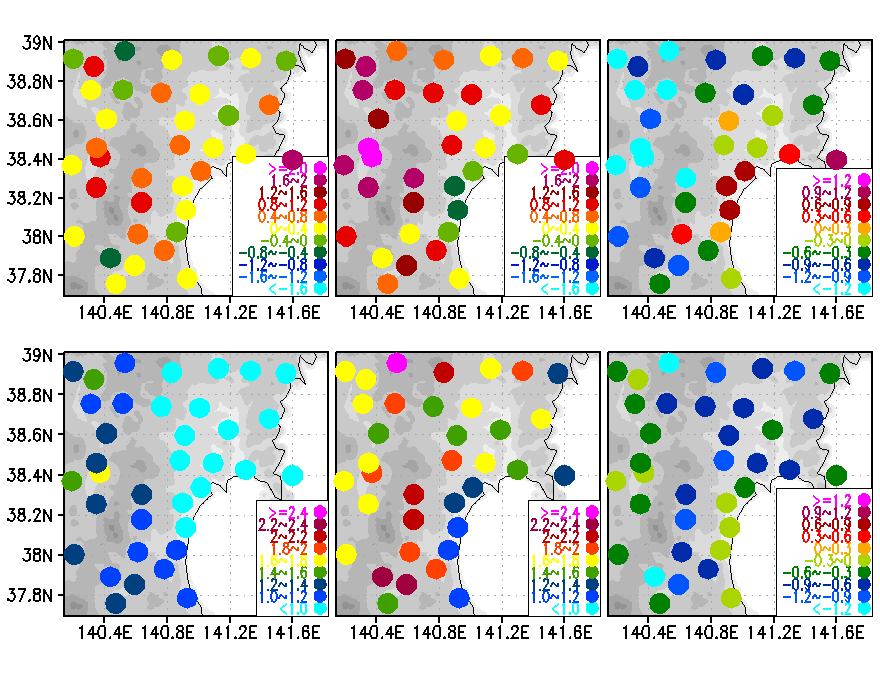 14LT
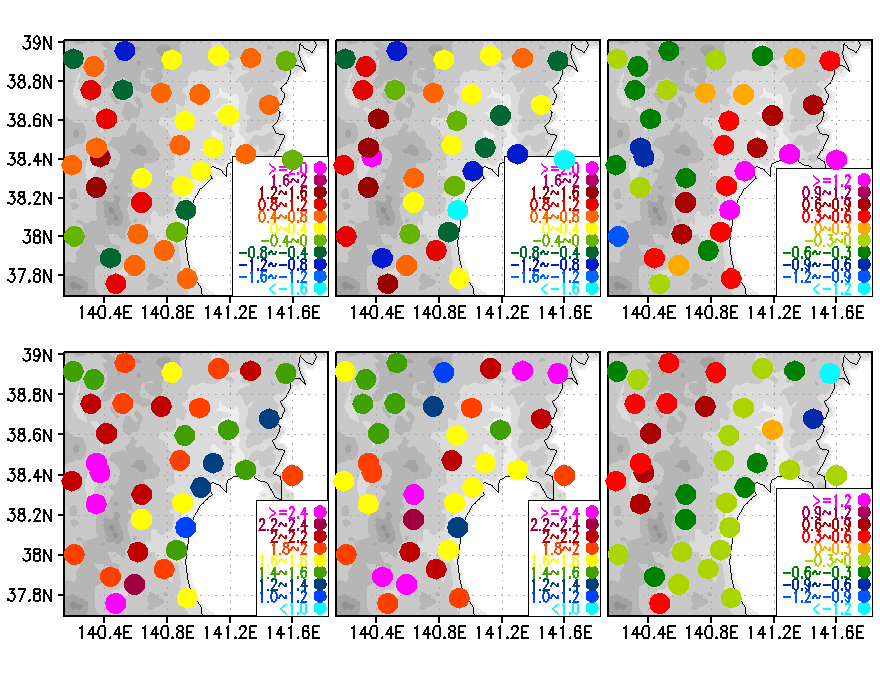 [Speaker Notes: 宮城県周辺でのアメダスの分布図
間隔粗い、不十分
MANALは10km、不十分]
48/17
まとめ
■ 2003/2004年7月の地域気候
・気温日変化の局所性（海岸、山岳、内陸）
・局所性の年々差
   => 総観場（下層雲量）が異なるため

■ ダウンスケーリングによる誤差
・気温バイアス: -1~2K bias, ランダム誤差: 1~3K
・ランダム誤差：日中大（2003）、夜間大（2004）
・ランダム誤差：内陸＞海岸域
・気温日較差: 1kmメッシュで誤差を低減
    => 雲の再現性が良くなった？（要確認）
49/17
今後の課題
ヤマセの理解
1kmメッシュの有難味
初期値・境界値の影響
誤差要因の特定、改善
気象データの使い道
初期値・境界値の影響
50/17
アメダス
2003年7月
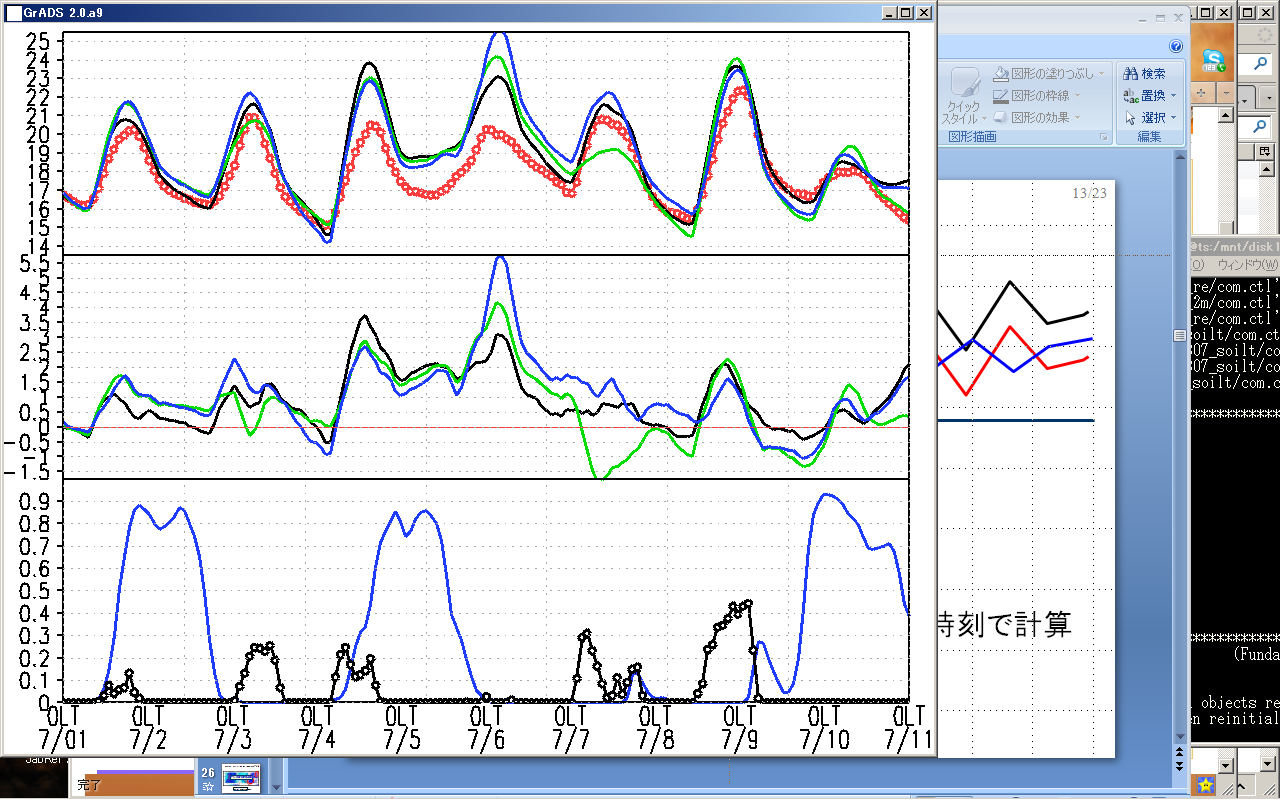 MANAL
JRA
ERA
51/17
まとめ-２
■ 誤差要因
・気温ME/RMSE ：~1K warm bias, ~2K
　－ 2003: RE is large in daytime
　－ 2004: RE is large in night-early morning time
　－ Regional feature: RE is larger in inland than in coastal area
　－Error of DTR: reduce by NHM1km
　　（downscaling gain???）
・Error of shortwave radiation is related to error of temp in 2003.
（cloud amount might be overestimated in nighttime in 2004）
　－is closely related to Error of DTR
52/17
Synoptic pattern in 2003/2004　Ps & Wind
2003/07
2004/07
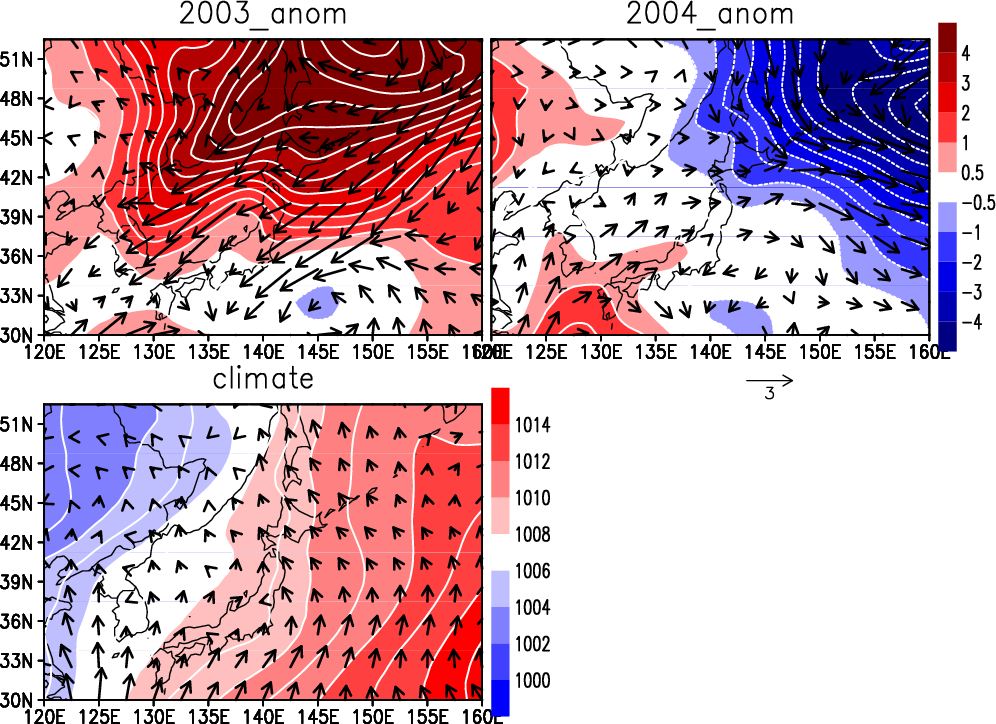 Cold summer
Hot summer
1988-2007/07
Monthly mean by JRA
Top-left: 2003/7 anomaly
Top-right: 2004/7 anomaly
Bottom-left: 20-yr mean
[Speaker Notes: 宮城県周辺でのアメダスの分布図
間隔粗い、不十分
MANALは10km、不十分]
53/17
SST distribution in 2003/2004
2003/07
2003/07-2004/07
2004/07
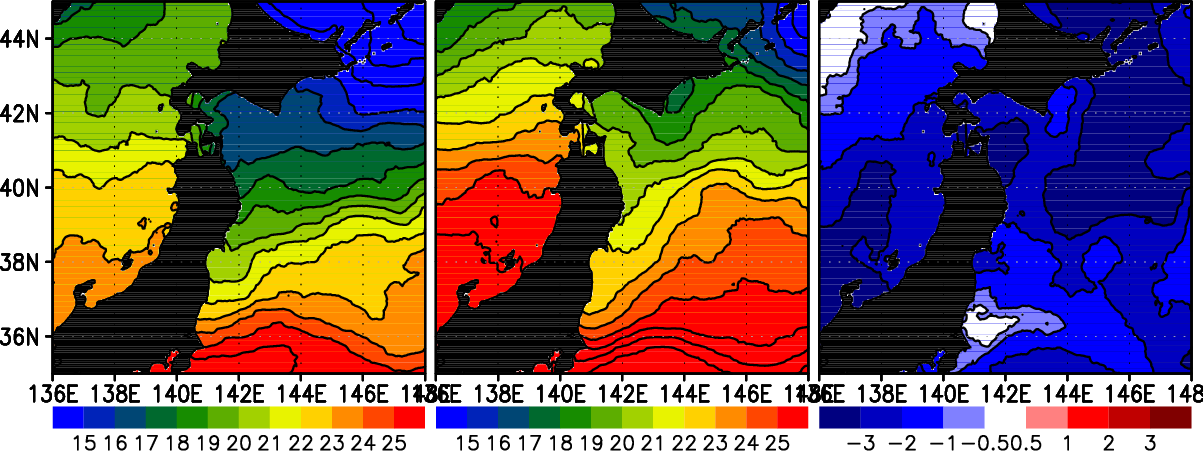 Monthly mean by NGSST
Left: 2003/7
Center: 2004/7
Right: 2003/7- 2004/7
[Speaker Notes: 宮城県周辺でのアメダスの分布図
間隔粗い、不十分
MANALは10km、不十分]
54/17
Temperature anomaly in 2003/2004
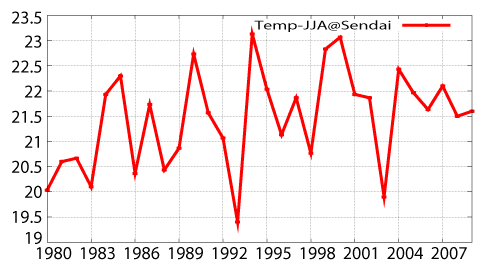 JJA-Temp@Sendai
2004
AMeDAS: Automated Meteorological Data Acquisition System
Temp. (degree C)
2003
Time (year)
2003/7 Temp anomaly
2004/7 Temp anomaly
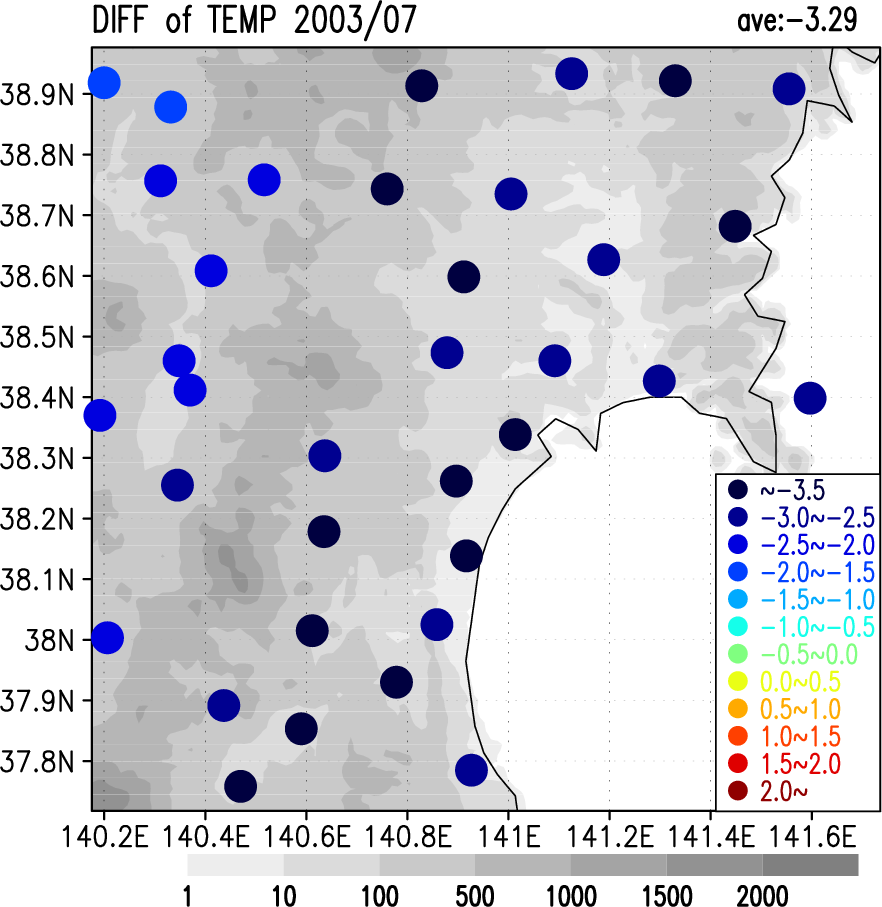 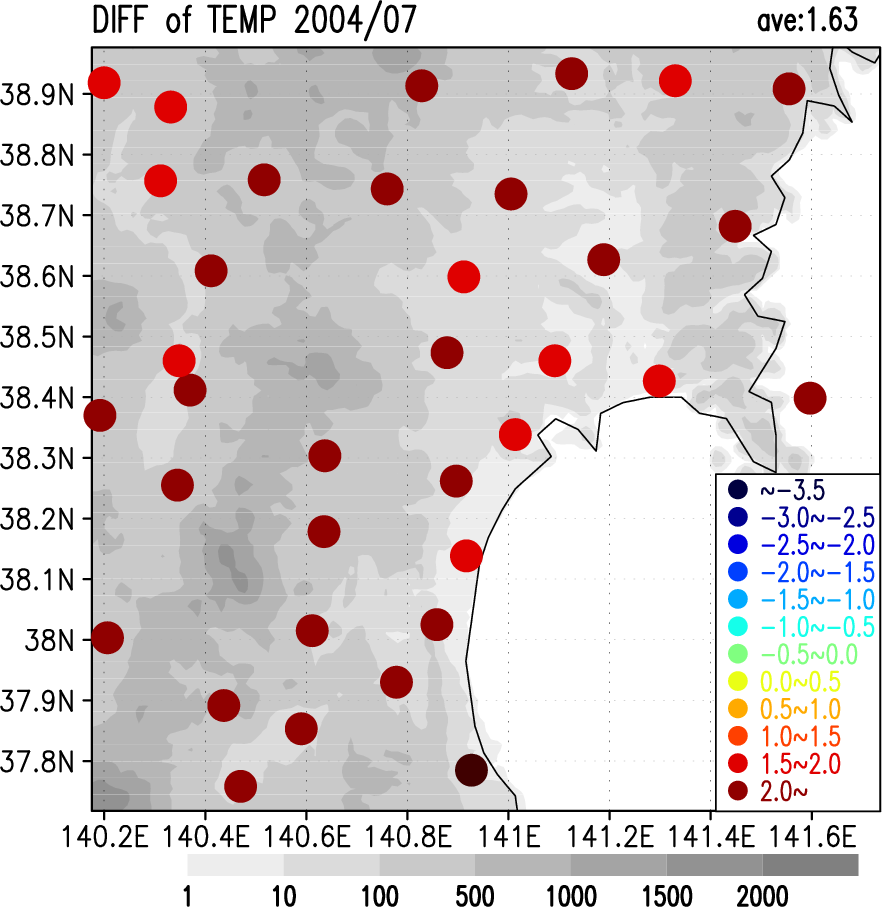 Monthly mean by AMeDAS
Cold summer
（~3K lower）
Hot summer
（~2K higher）
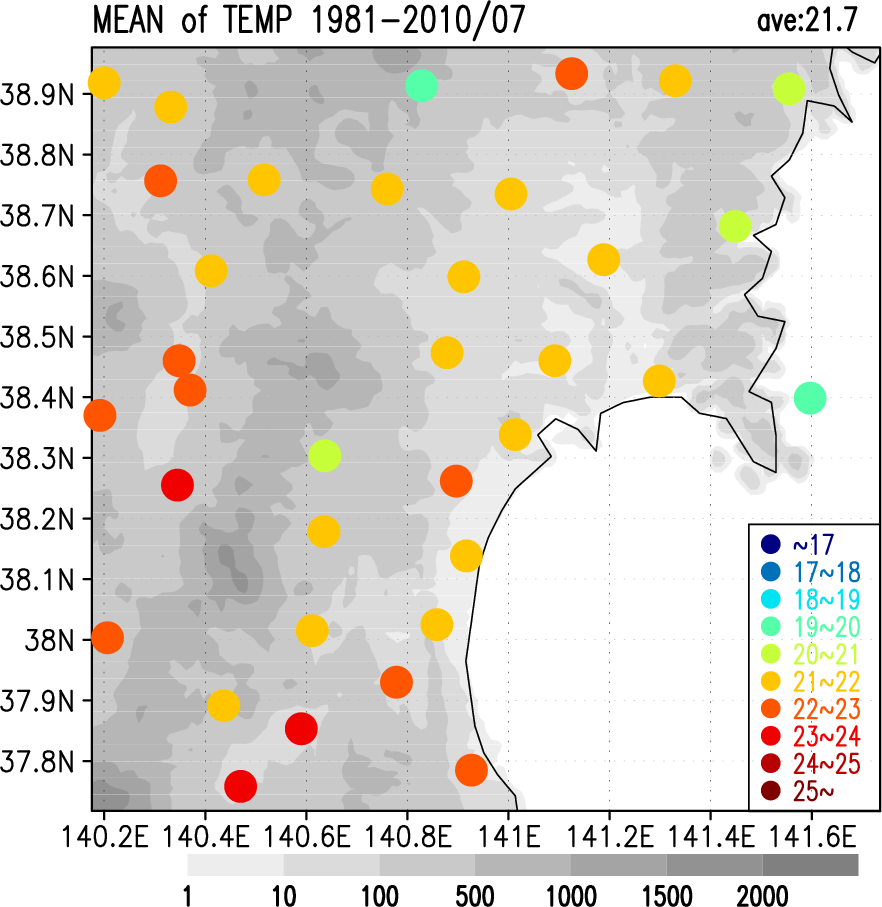 [Speaker Notes: Interannual variation of temperature in JJA at Sendai]
55/17
Experimental design
33(32)-days integration for 5-km (1-km) mesh
6-hourly data
MANAL
（10km）
6-hourly nesting => 1-hourly output
NHM5km
1-hourly nesting=> 1 hourly output
NHM1km
2003/8/1 09LT
2003/6/29 09LT
Analysis period
2003/8/1 00LT
2003/7/1 00LT
MANAL : mesoscale objective analysis with 10-km mesh by JMA
[Speaker Notes: Output 1-km mesh data with 1 hour interval => What degree downscaling includes error by itself?]
56/17
Comparison of Temp in 2003/2004
NHM1km
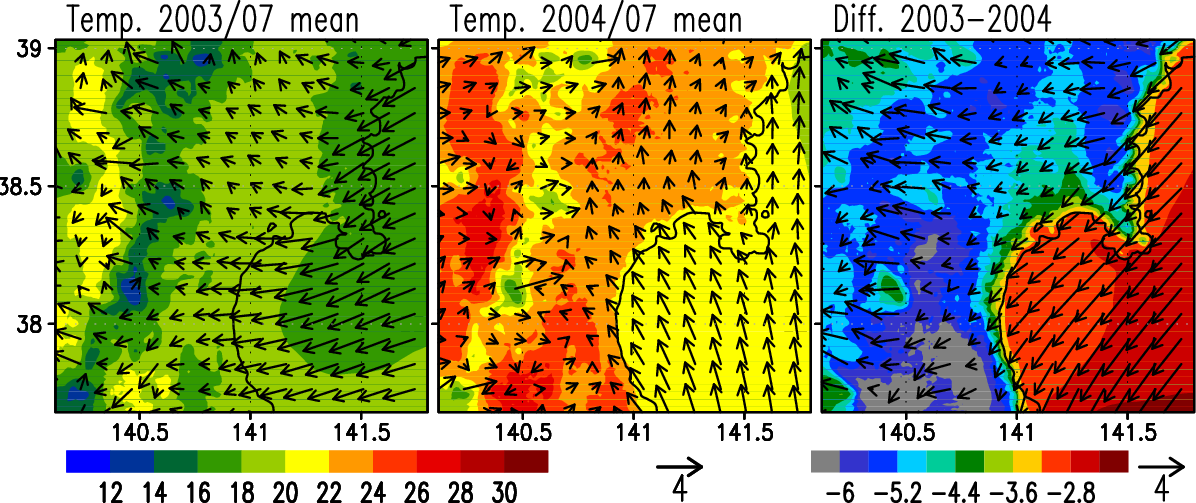 AMEDAS
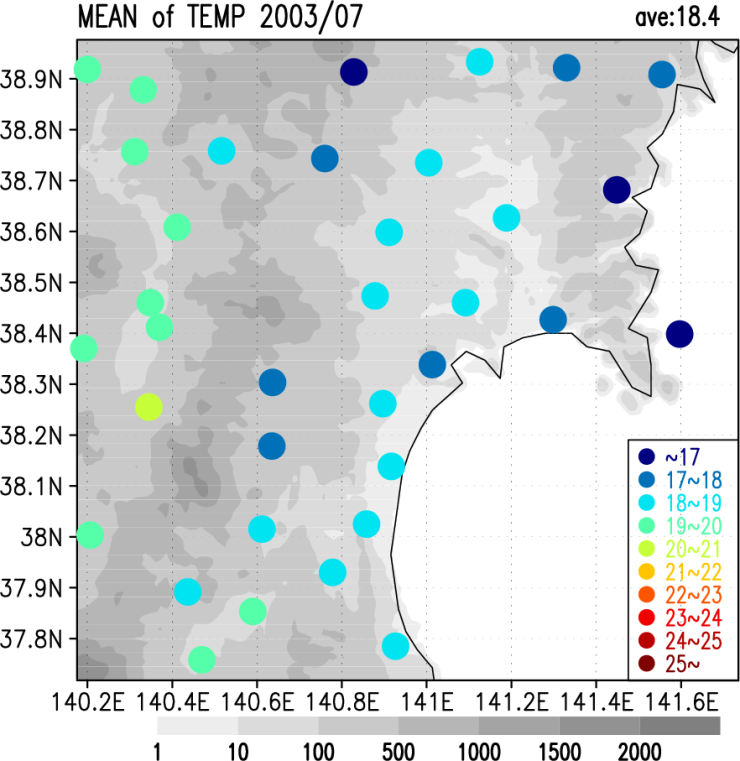 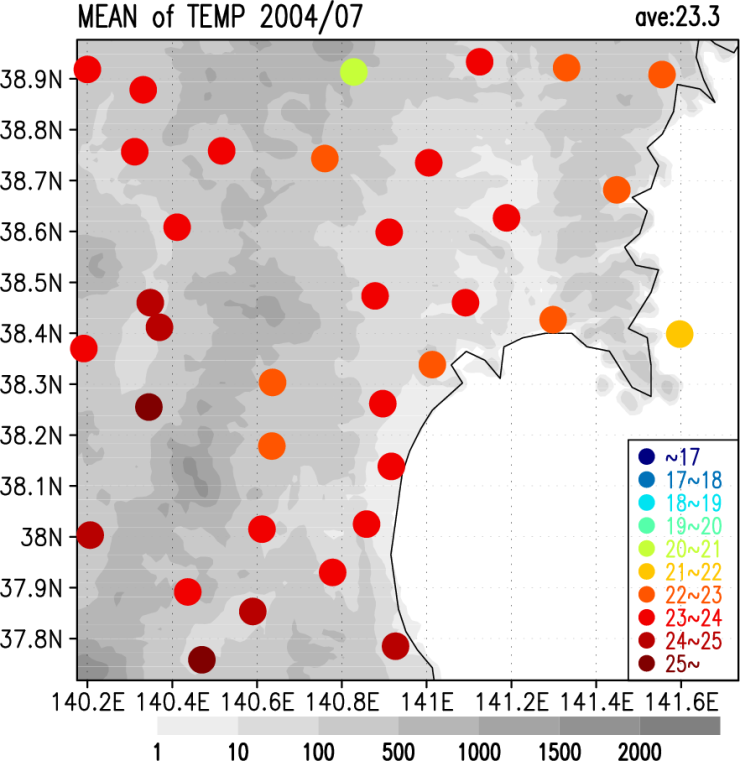 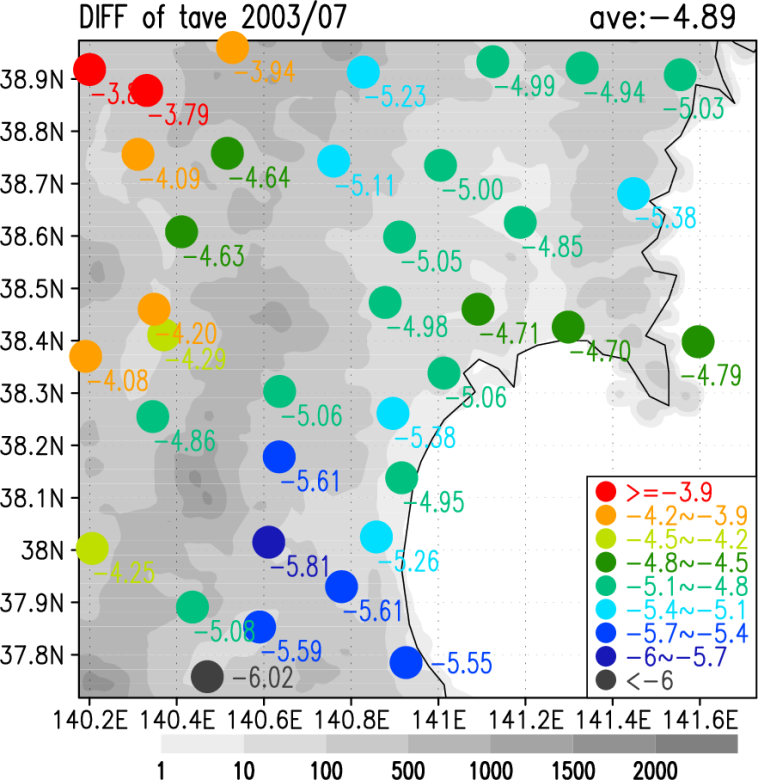 [Speaker Notes: 宮城県周辺でのアメダスの分布図
間隔粗い、不十分
MANALは10km、不十分]
57/17
Comparison of temperature in 2003/2004
2003
2004
2003-2004
05LT
NHM1km
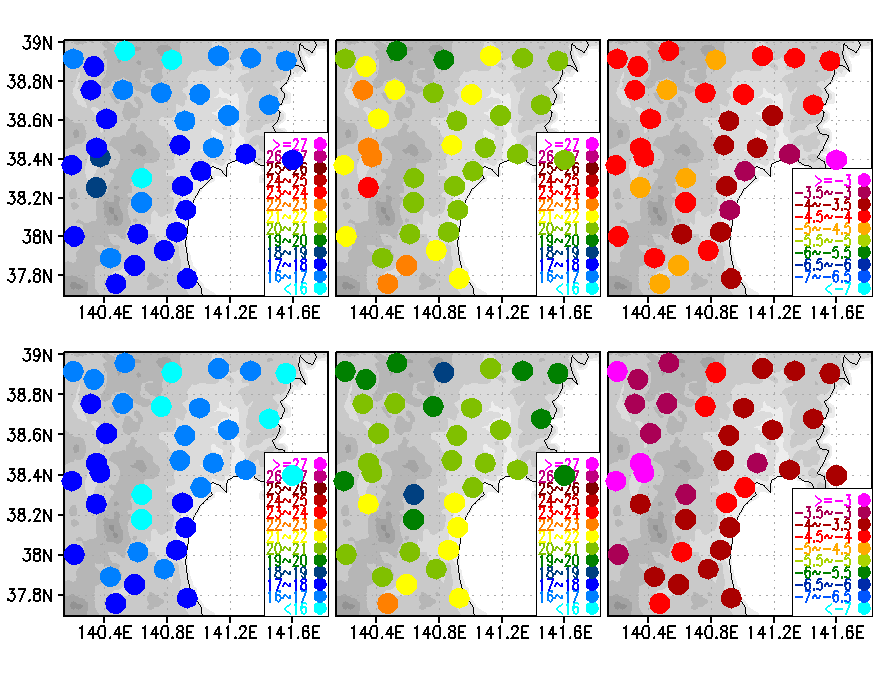 Magnitude of temperature difference is -3 ~ -4 K at 05LT (early-morning)
AMEDAS
[Speaker Notes: 宮城県周辺でのアメダスの分布図
間隔粗い、不十分
MANALは10km、不十分]
58/17
Mean error map of Temp in 2003/2004
2003
2004
05LT
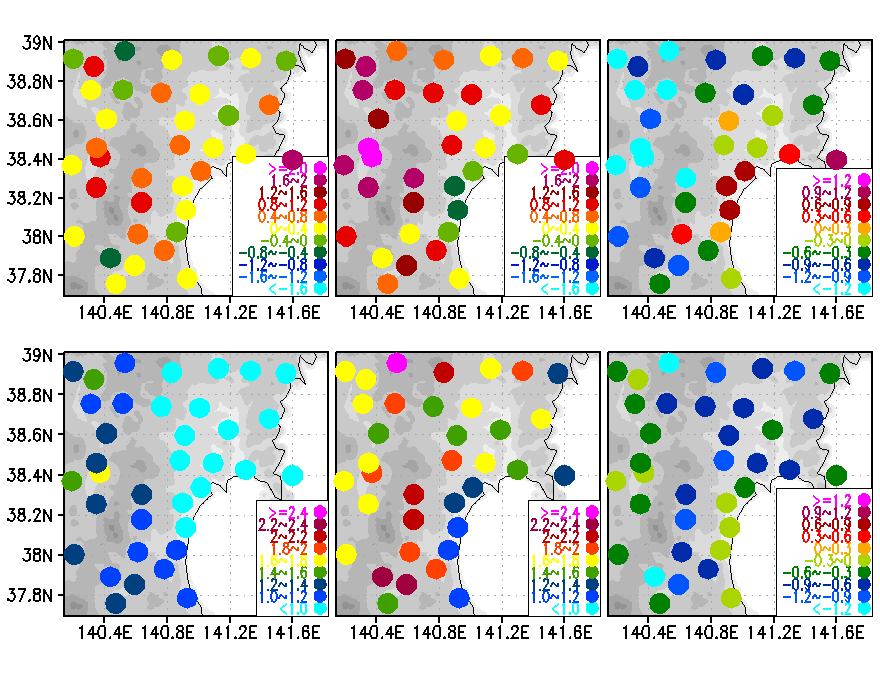 14LT
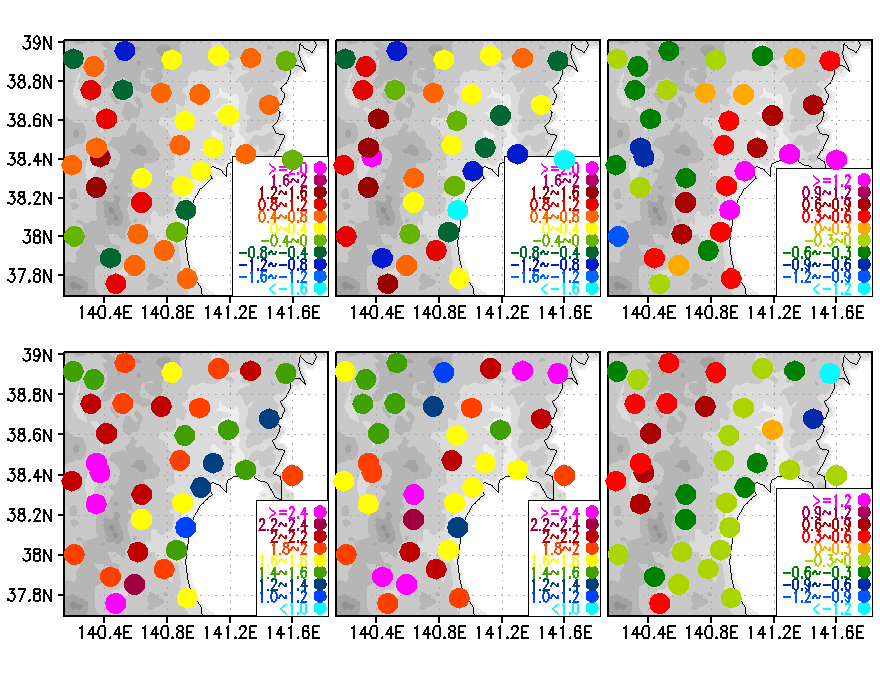 [Speaker Notes: 宮城県周辺でのアメダスの分布図
間隔粗い、不十分
MANALは10km、不十分]
59/17
Cold northeasterly
warm southeasterly
Diurnal variation of low-level cloud
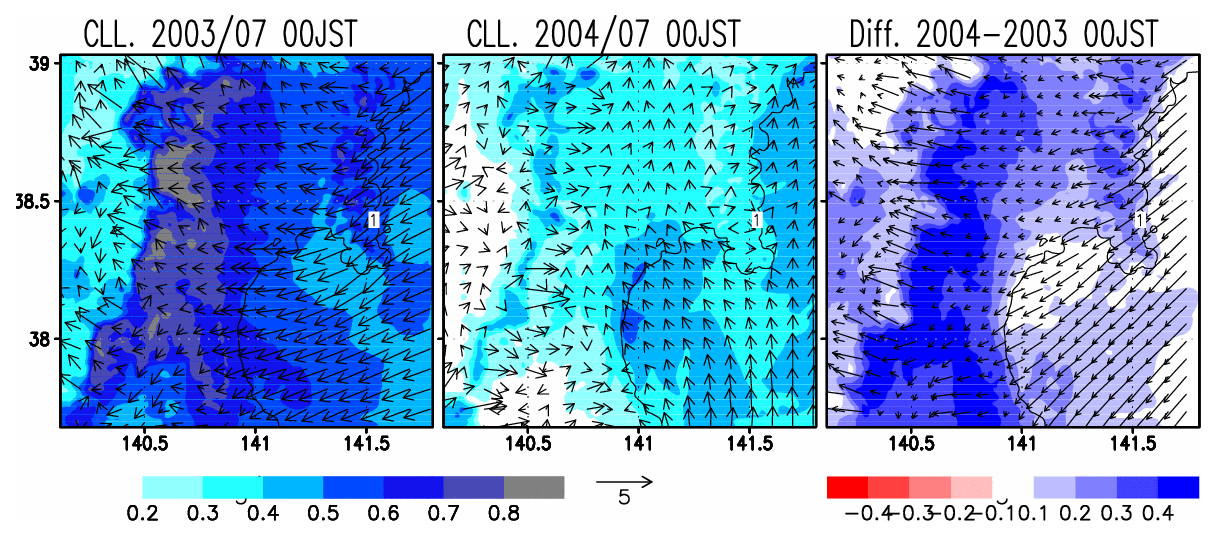 Magnitude of temperature difference 
is related to magnitude of cloud amount
Color: low-level cloud
Vector: wind at 10-m height
[Speaker Notes: 場所によって気温差は大きく異なる
→ヤマセの影響の局所的な違い
ULWT(~OLR)とIR1を比較したら？]
60/17
Day-to-day variation of LLC
05LT
2003
2004
2003-2004
LLC
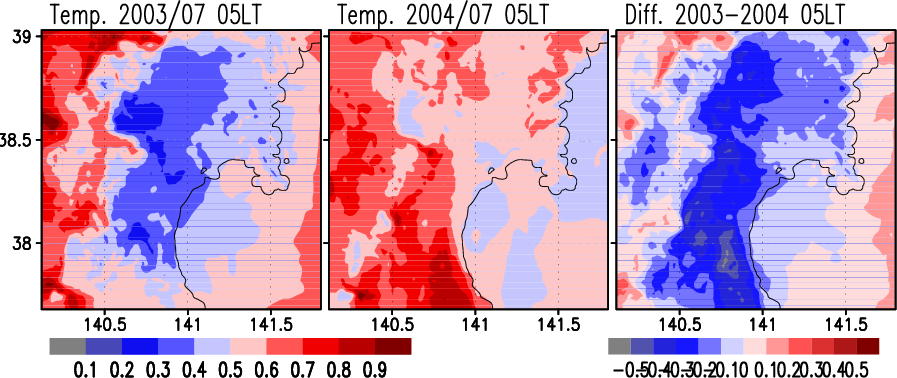 Temp.
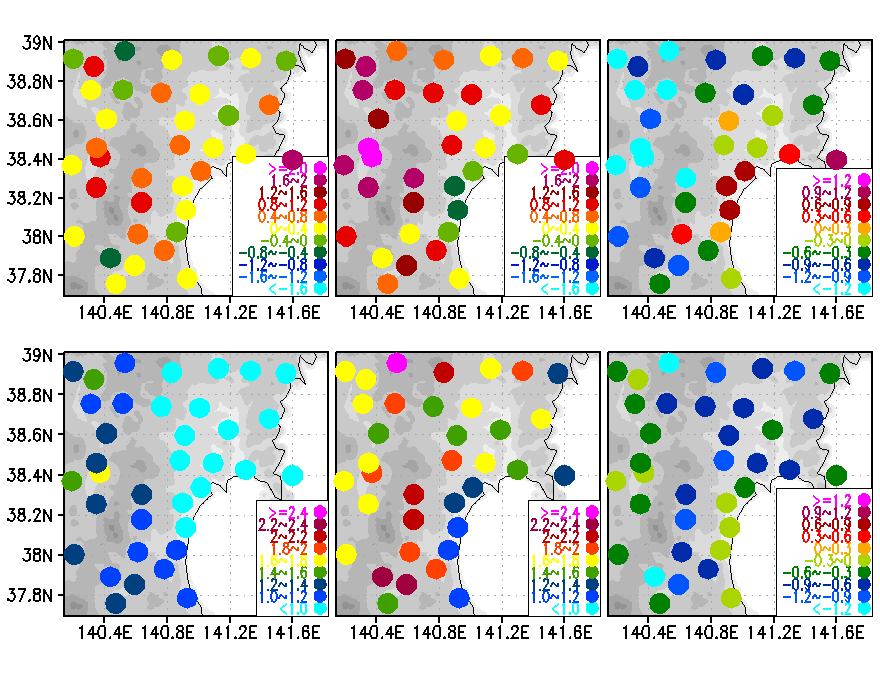 [Speaker Notes: 宮城県周辺でのアメダスの分布図
間隔粗い、不十分
MANALは10km、不十分]
61/17
Diurnal variation of surface Temp.
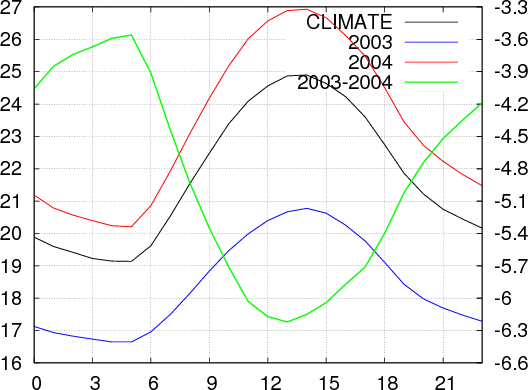 2003-2004
Climate
Difference between 2003 and 2004 (degC)
Temperature (degC)
2004
2003
Time (LT)
[Speaker Notes: 宮城県周辺でのアメダスの分布図
間隔粗い、不十分
MANALは10km、不十分]
62/17
2003/2004年の気温差の時系列
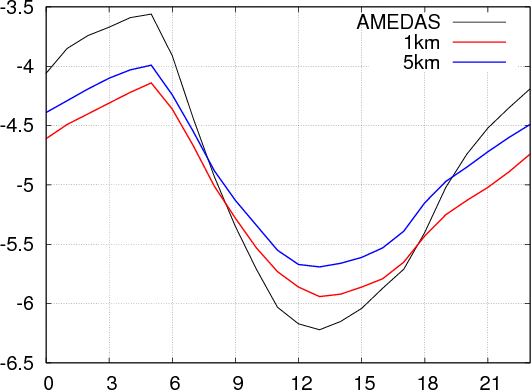 Difference between 2003 and 2004 (degC)
Time (LT)
[Speaker Notes: 宮城県周辺でのアメダスの分布図
間隔粗い、不十分
MANALは10km、不十分]
63/17
Time-series of Temp in NHM1km/AMEDAS
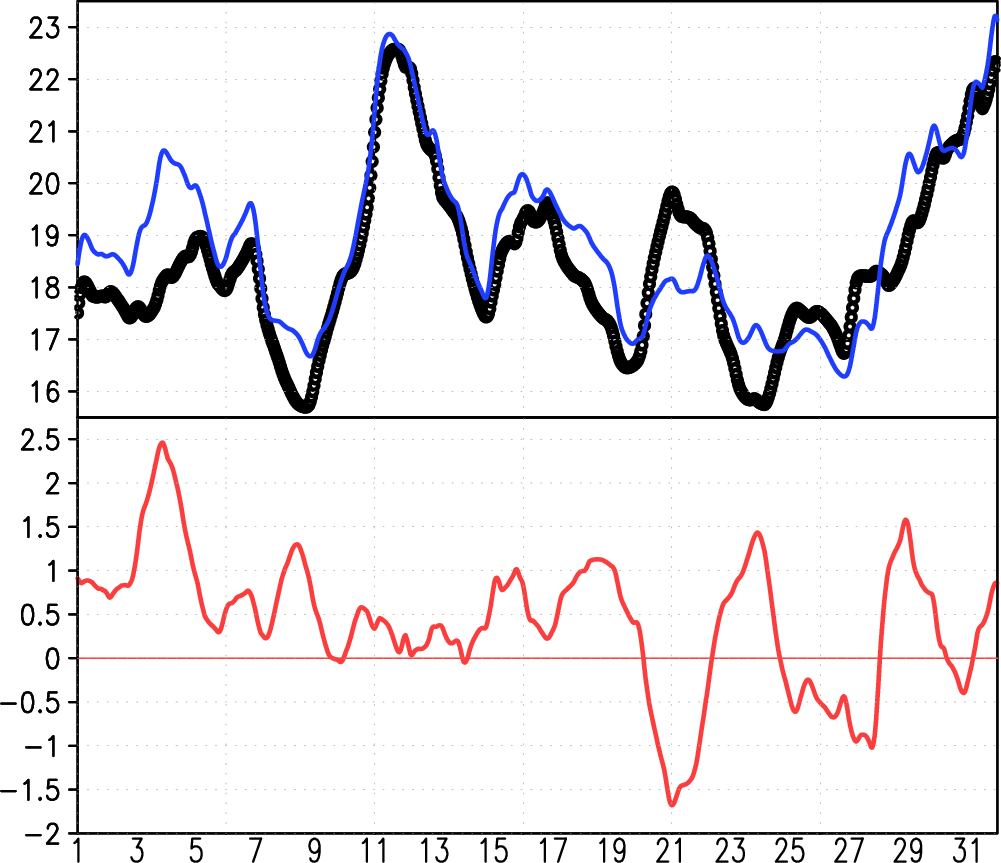 AMEDAS
2003/07
NHM1km
warm bias
Temperature
cold bias
Error (K)
ME
Date(day)
64/17
Time-series of Temp in NHM1km/AMEDAS
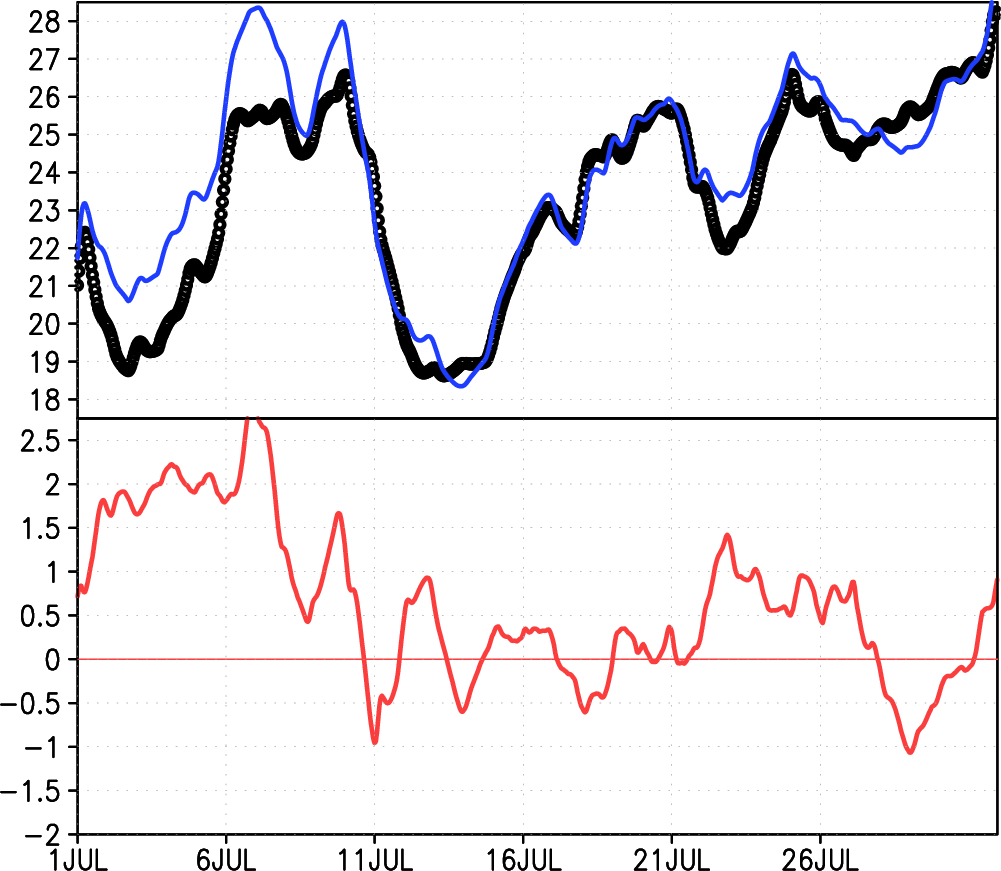 2004/07
warm bias
Temperature
cold bias
AMEDAS
NHM1km
Error (K)
ME
Date(day)
65/17
Time-series of Temp in NHM1km/5km/AMEDAS
Date: 2003/07/01-11
Date: 2004/07/01-11
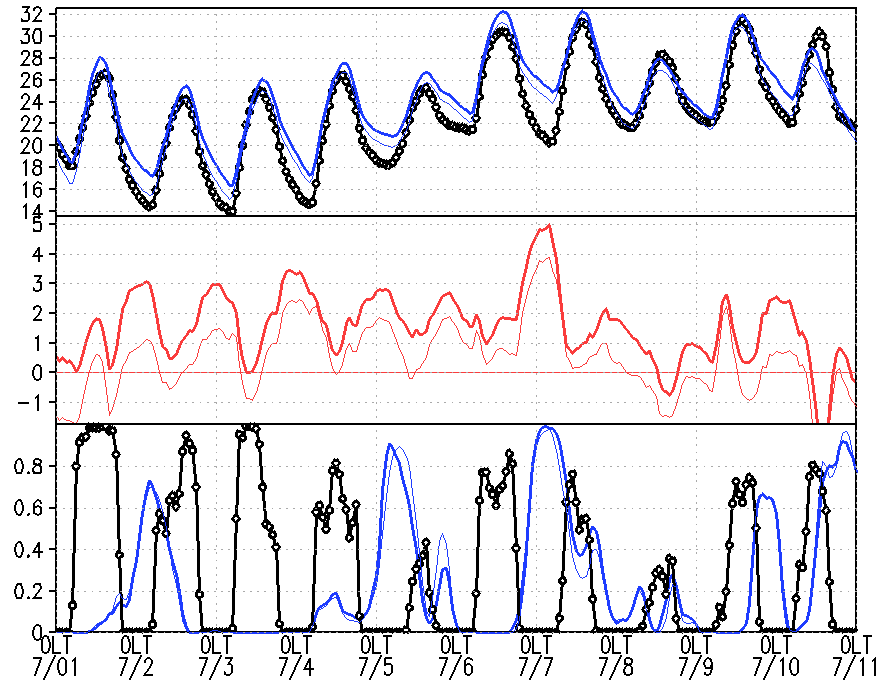 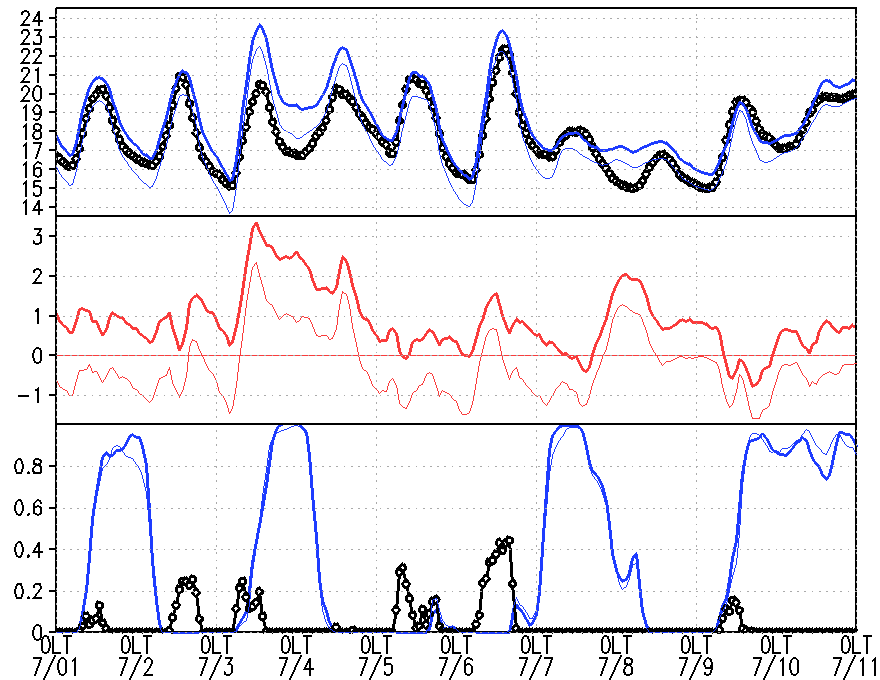 AMEDAS
NHM1km
ME
Sunshine duration（AMeDAS）
Date(hour)
Total cloud fraction（NHM1km）
雲あり(モデル)→夜間のwarm bias
=>放射冷却の抑制
66/14
VIS/IR1 and sunshine duration
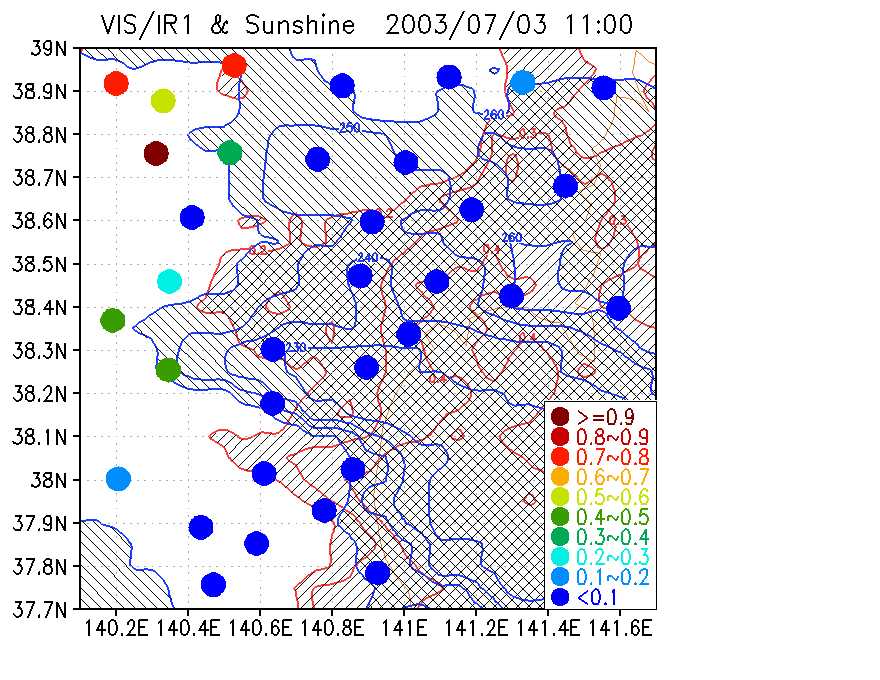 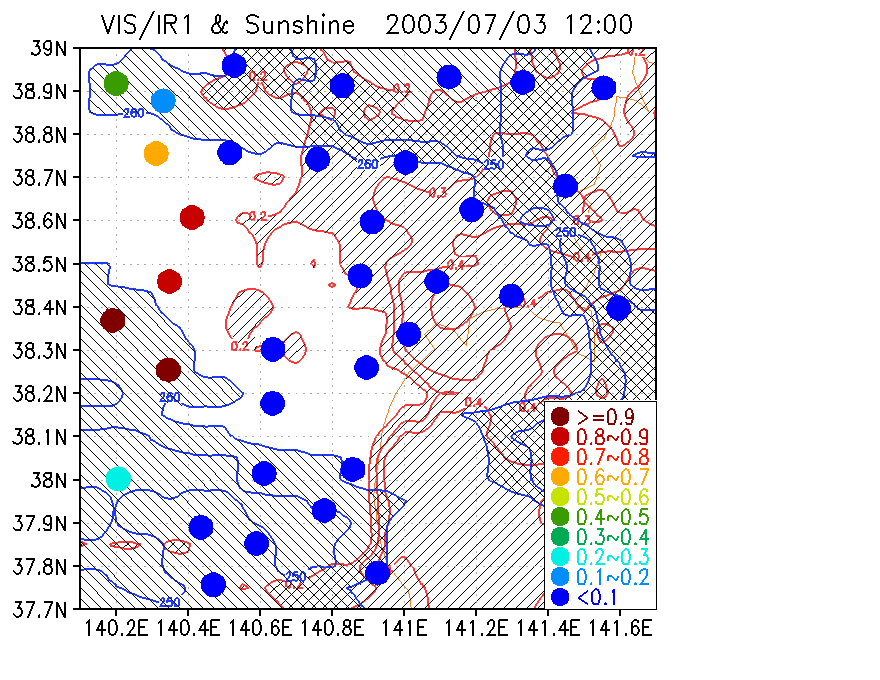 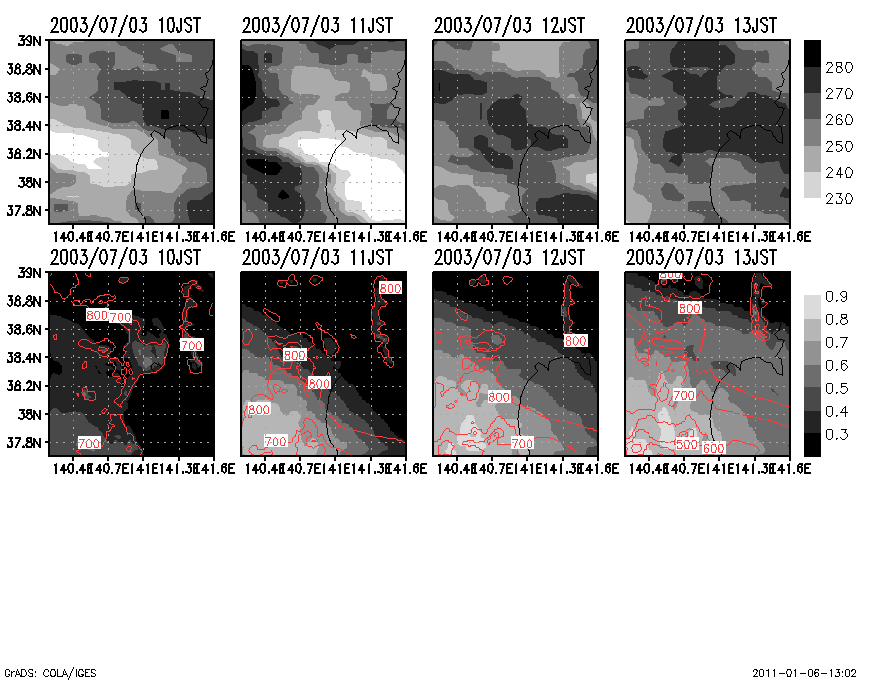 67/17
Scatter plot of ME in DTR
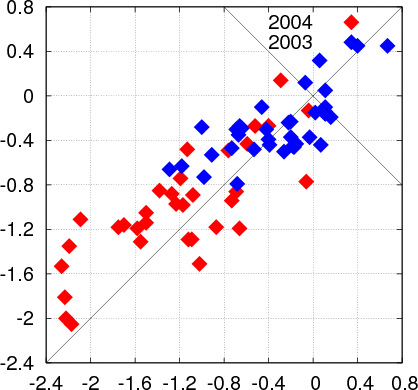 2003/7: 1km～5km
2004/7: 1km＜5km
1km
Monthly mean 
at each station
Downscale gain???
5km
DTR = Diurnal temperature range 
DTR = daily maximum temp. - daily minimum temp.
68/17
Scatter plot of RMSE in DTR
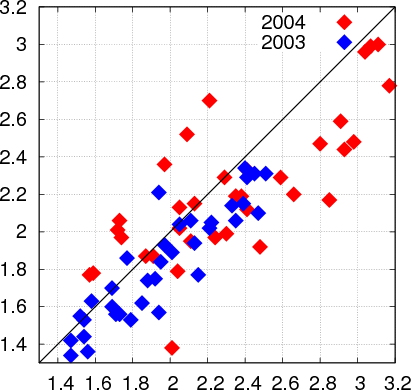 2003/7: 1km～5km
2004/7: 1km＜5km
1km
Monthly mean 
at each station
5km
69/17
Cold northeasterly
Yamase cloud
ヤマセとは
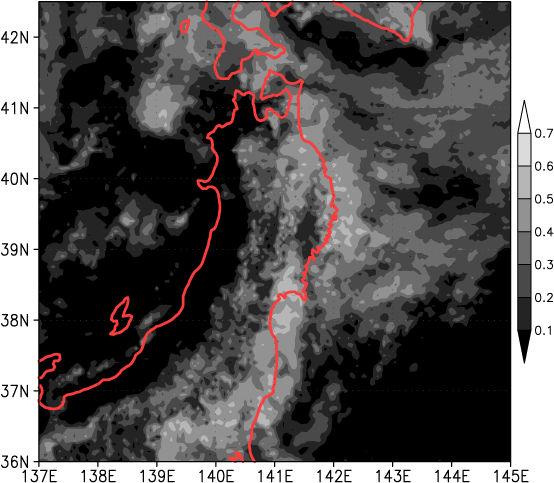 2003/7/17 12JST GMS/VIS
2003/7/17 09JST weather chart
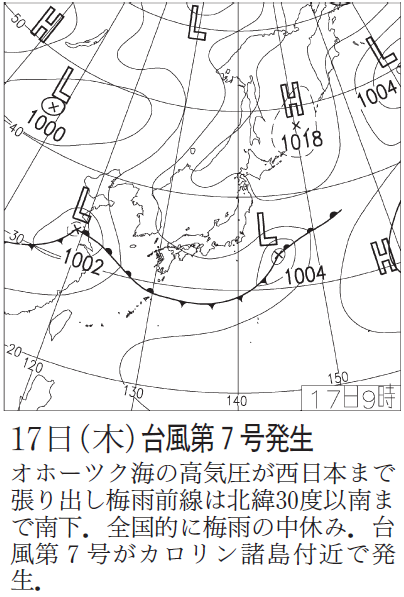 （from TENKI）
（from kochi univ.）
Cold and moist easterly~northeasterly, usually associated with low-level clouds (Yamase cloud).
 yields a cold summer (1993, 2003), serious damage to rice crop.
[Speaker Notes: Yamase often associates with low-level clouds
Low-level cloud is small horizontal scale so, downscaling simulation is effective way to reproduce low-level cloud and understand it.
Why is Yamase selected? To examine what degree cloud resolving simulation is effective to capture low-level cloud like Yamase.
yields a cold summer (1993, 2003), serious damage to rice crop (Kondo 1988)]
70/17
ヤマセに関連する局地気候研究
温暖化研究 10kmメッシュ
気候モデルのダウンスケールで地球温暖化時のヤマセの発生頻度、強度の予測

地域特性研究 1kmメッシュ
事例研究(2003年7月と2004年7月の比較)

物理過程研究100mメッシュ
下層雲解像モデルによる雲の形成過程研究
71/17
下層雲量と気温誤差の日々の変動
14LT
2003
2004
2003-2004
LLC
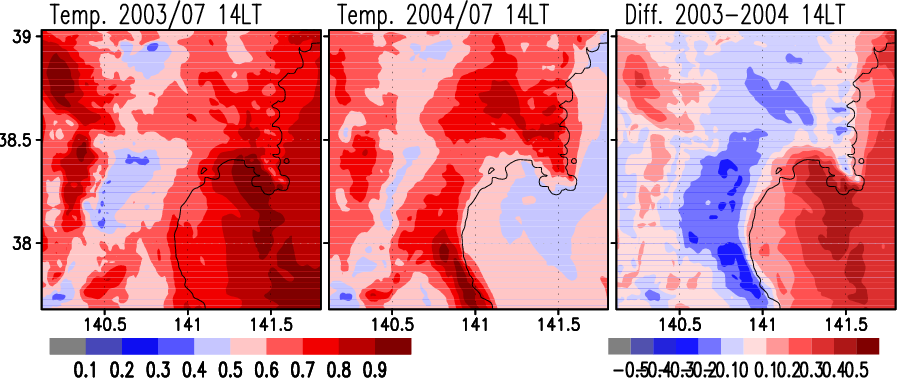 Temp.
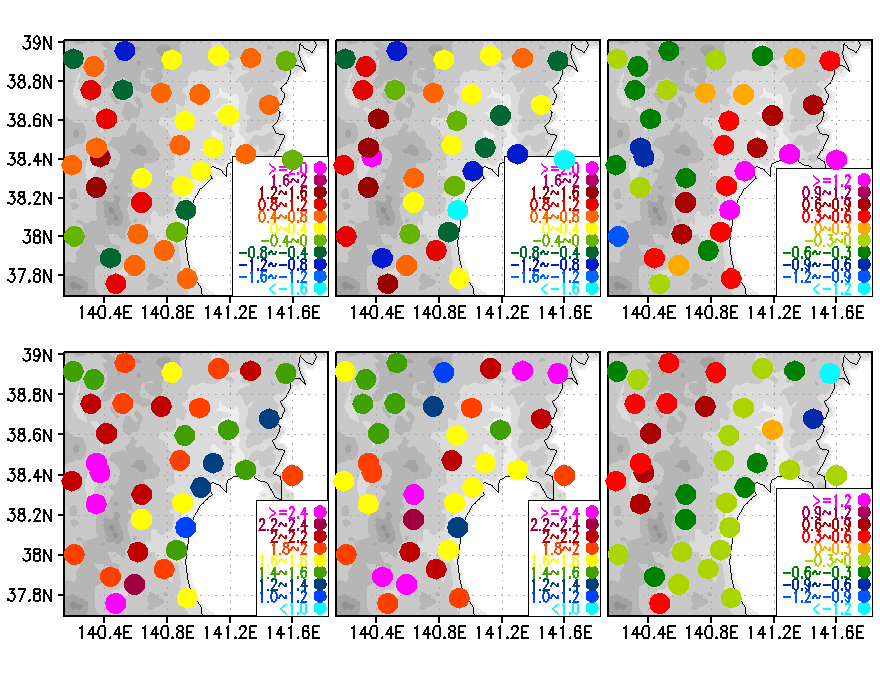 [Speaker Notes: 宮城県周辺でのアメダスの分布図
間隔粗い、不十分
MANALは10km、不十分]
72/17
ゾンデとの比較　~2003年 7月~
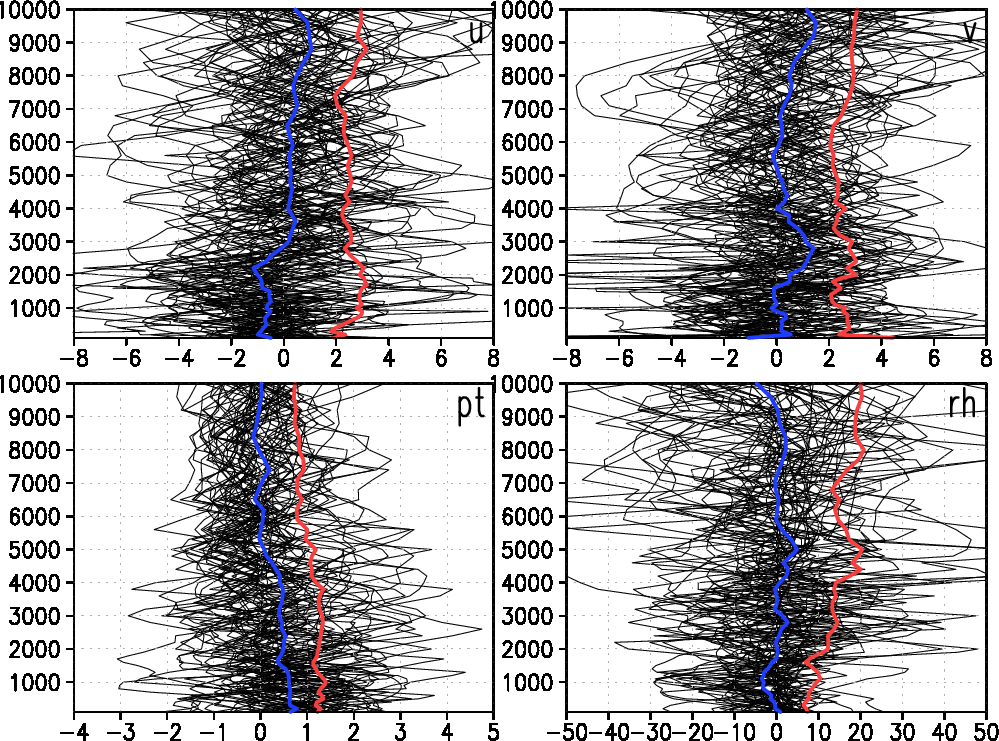 東西風
南北風
気温
相対湿度
73/17
ゾンデとの比較　~2004年 7月~
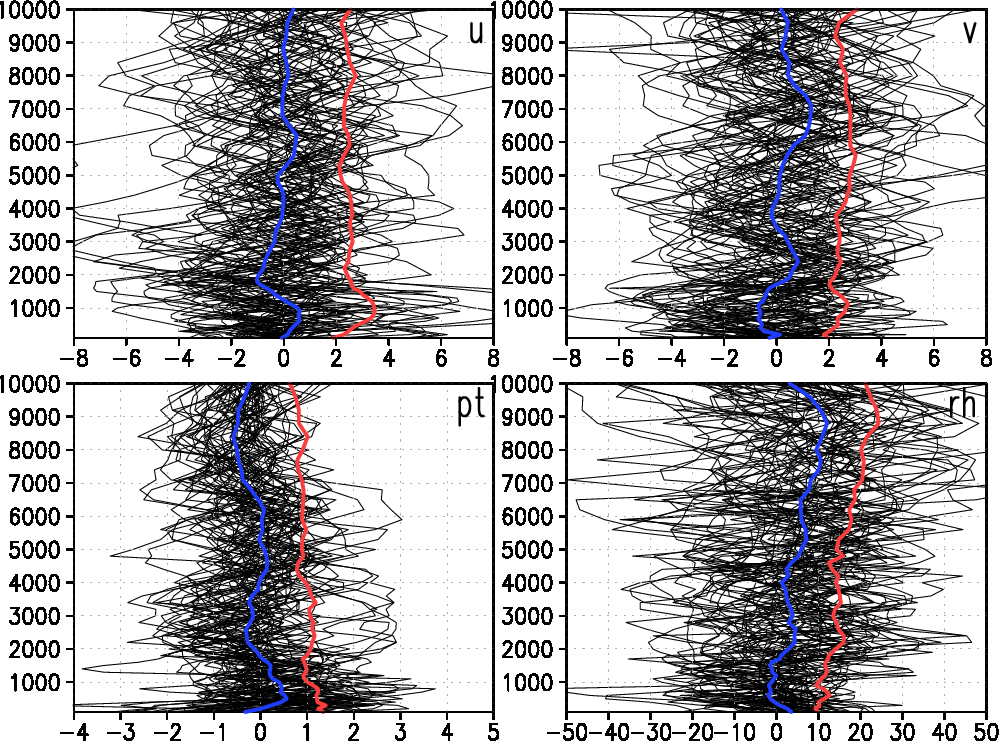 東西風
南北風
気温
相対湿度